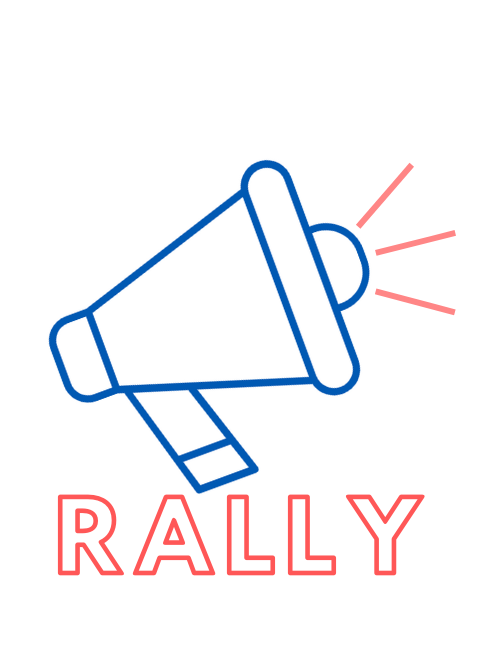 Week 5: Low-fi Prototyping & Usability Testing
Peter C., Ryan C., Gabby R., Alyssa R.
‹#›
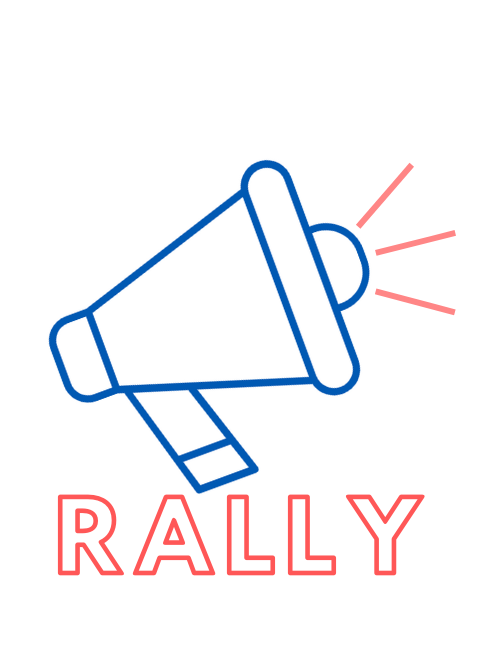 Overview
Mission Statement + Value Proposition
Selected Interface
Low-fi Prototype
Experiment
	Method
	Results
UI Changes
Summary
‹#›
[Speaker Notes: Today, im first going to discuss Rally’s goals. Then, I’ll talk about process by which we envisioned how Rally can achieve these goals through its user interface, and how we came to the final low-fi prototype. I will also discuss how user testing went and what changes we will implement to make Rally better!]
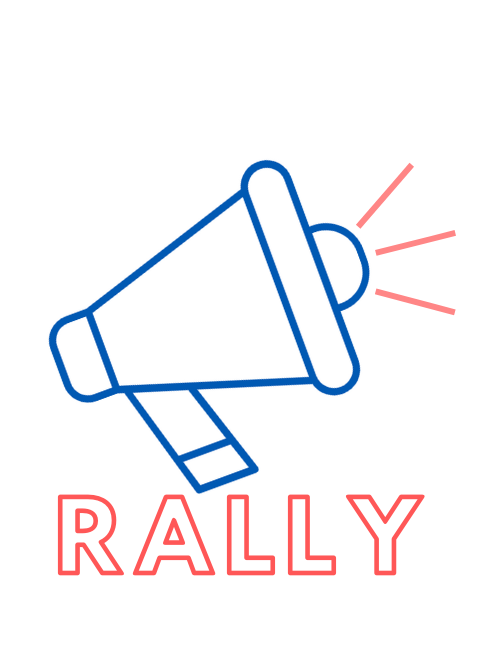 Mission Statement
We want to make civic engagement accessible, easy, and community-based.
‹#›
[Speaker Notes: Rally’s Mission Statement →]
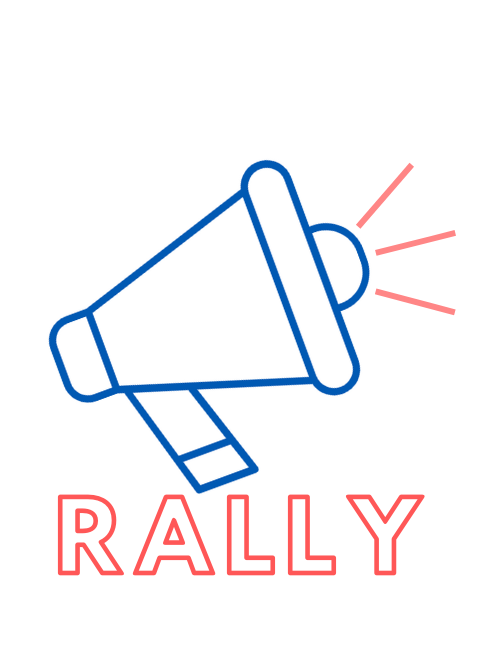 Value Proposition
Your one stop shop for civic engagement — find events, friends, and transportation.
‹#›
[Speaker Notes: Rally’s Value Proposition]
Selected Interface
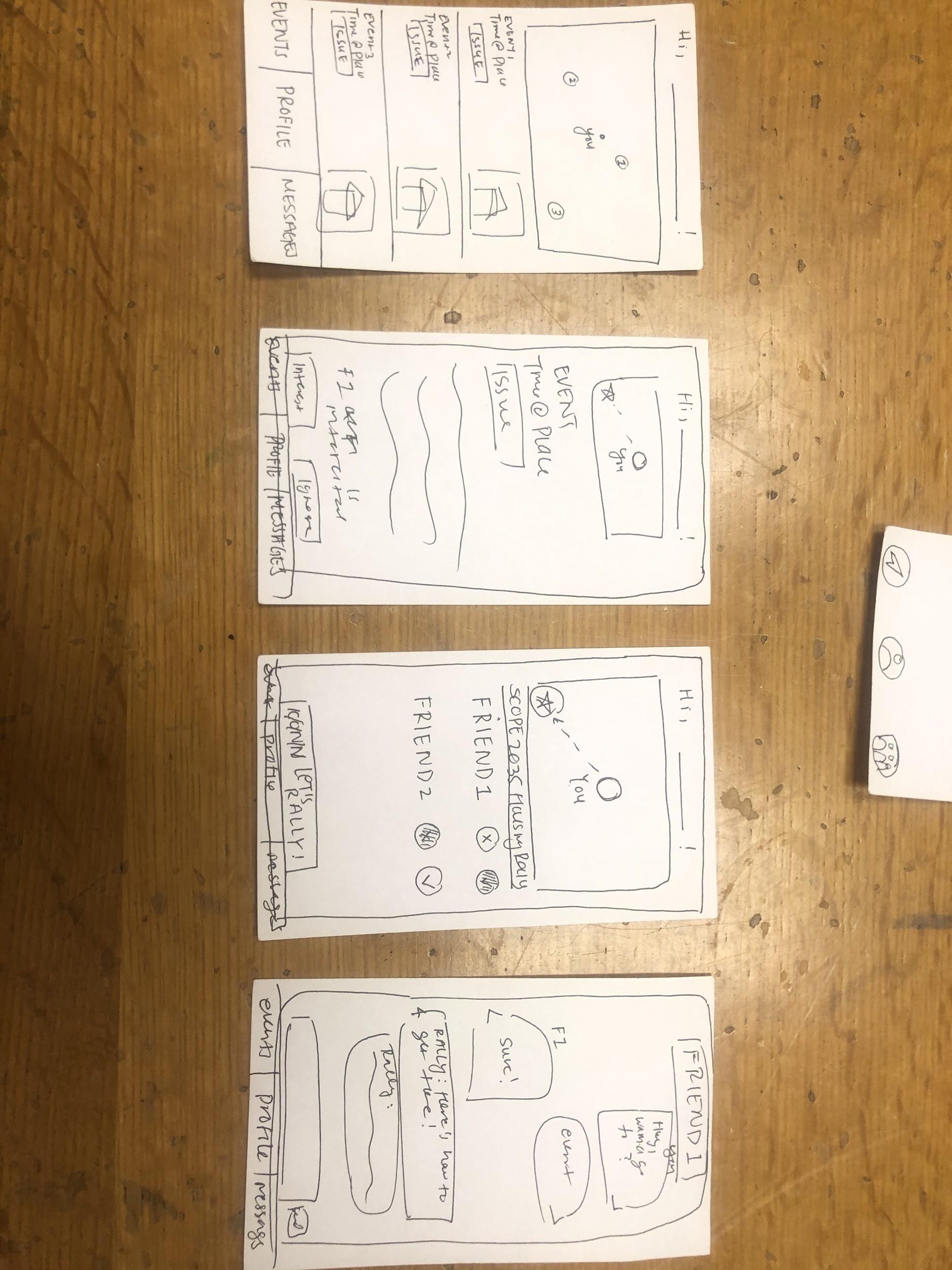 Selected Interface
Yelp-esque Design
Relevant tags
Map to visualize locations
‹#›
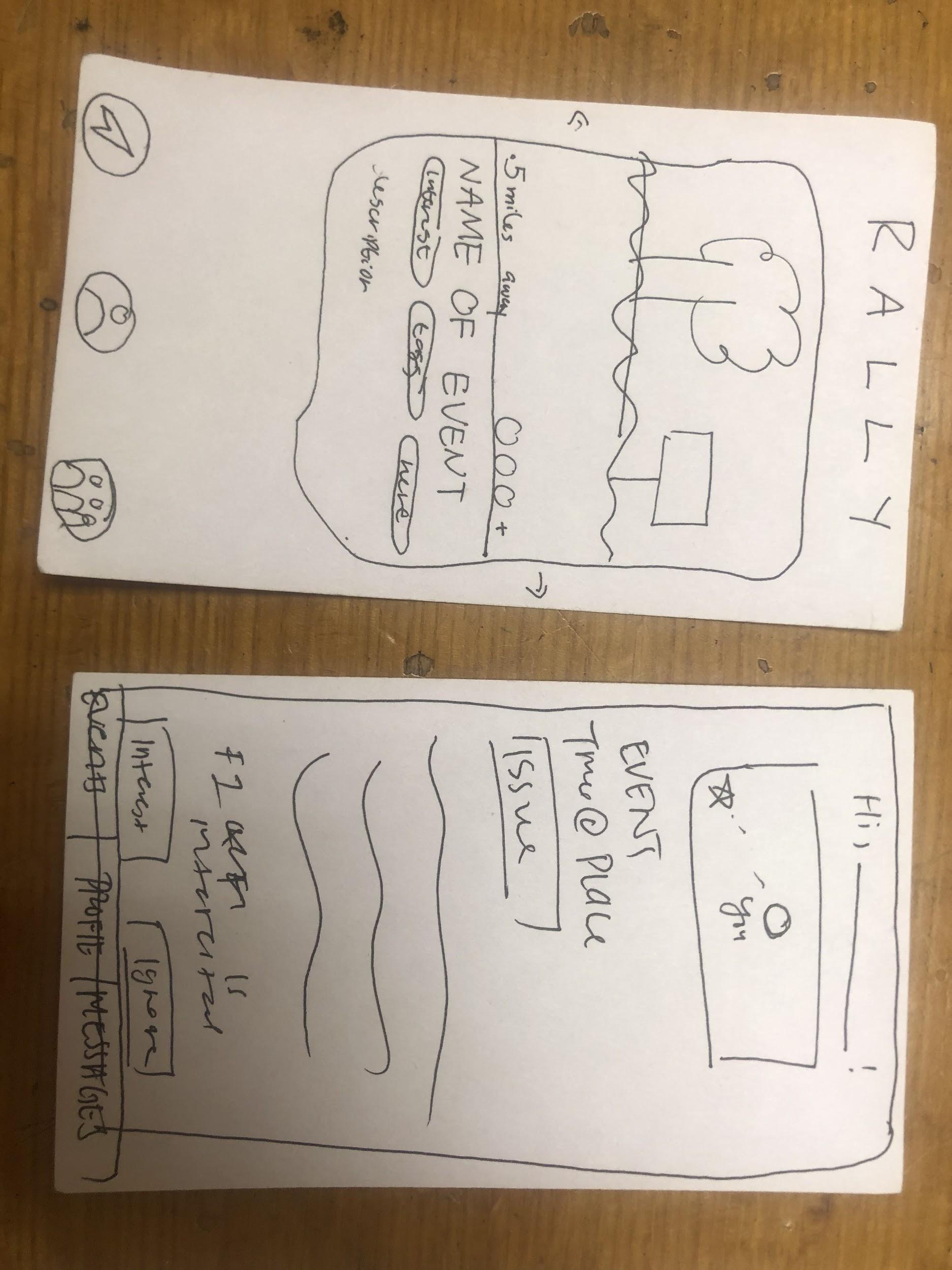 Selected Interface
Yelp-esque Design
Relevant tags
Map to visualize locations 

Tinder-esque Design
Personalized events
Swipe gesture
‹#›
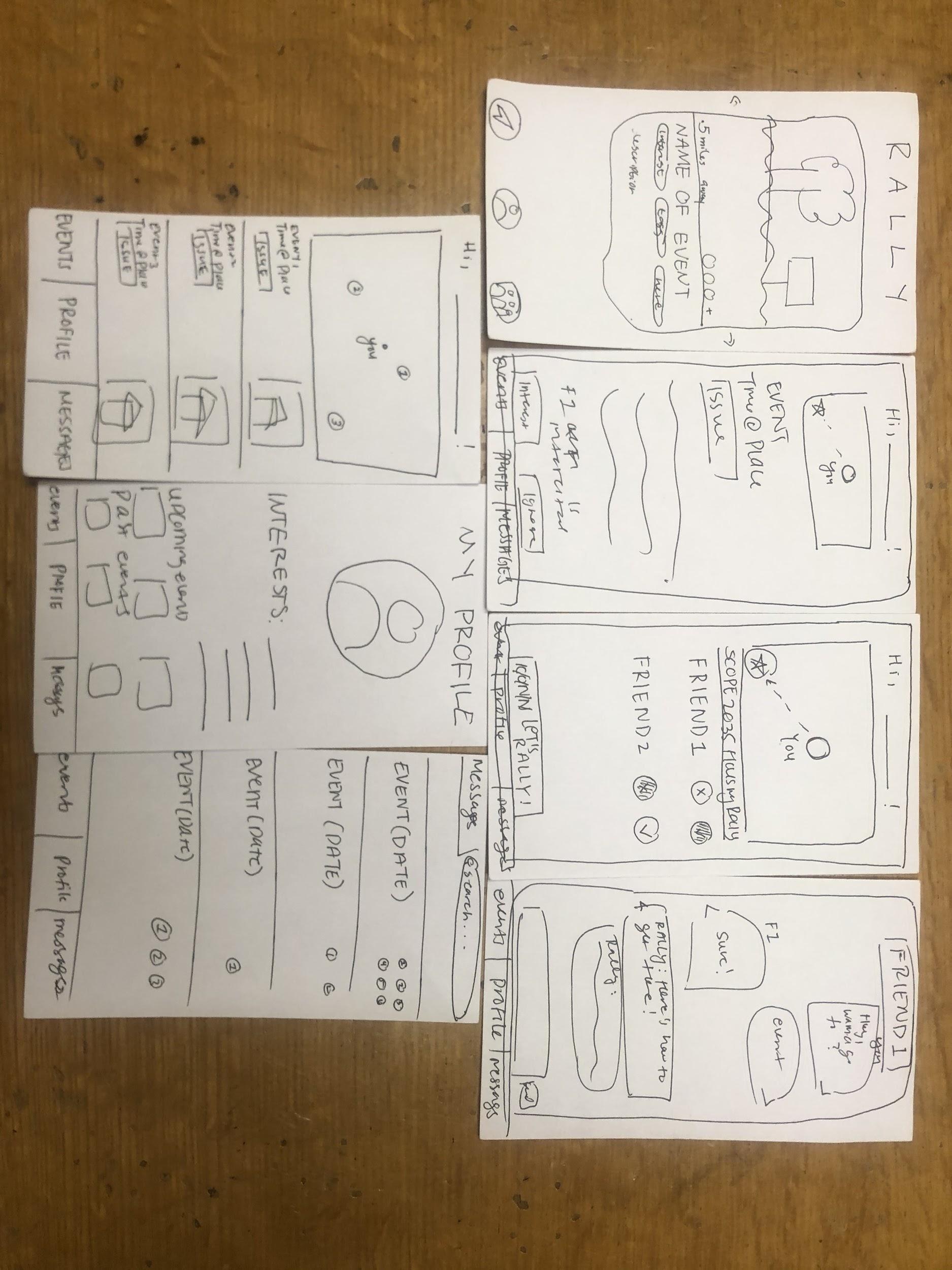 Selected Interface
A/B Tested during Prototyping
Tinder-esque design Home screen
Rotational cards
Yelp-esque Find Events screen
‹#›
Low-fi Prototype
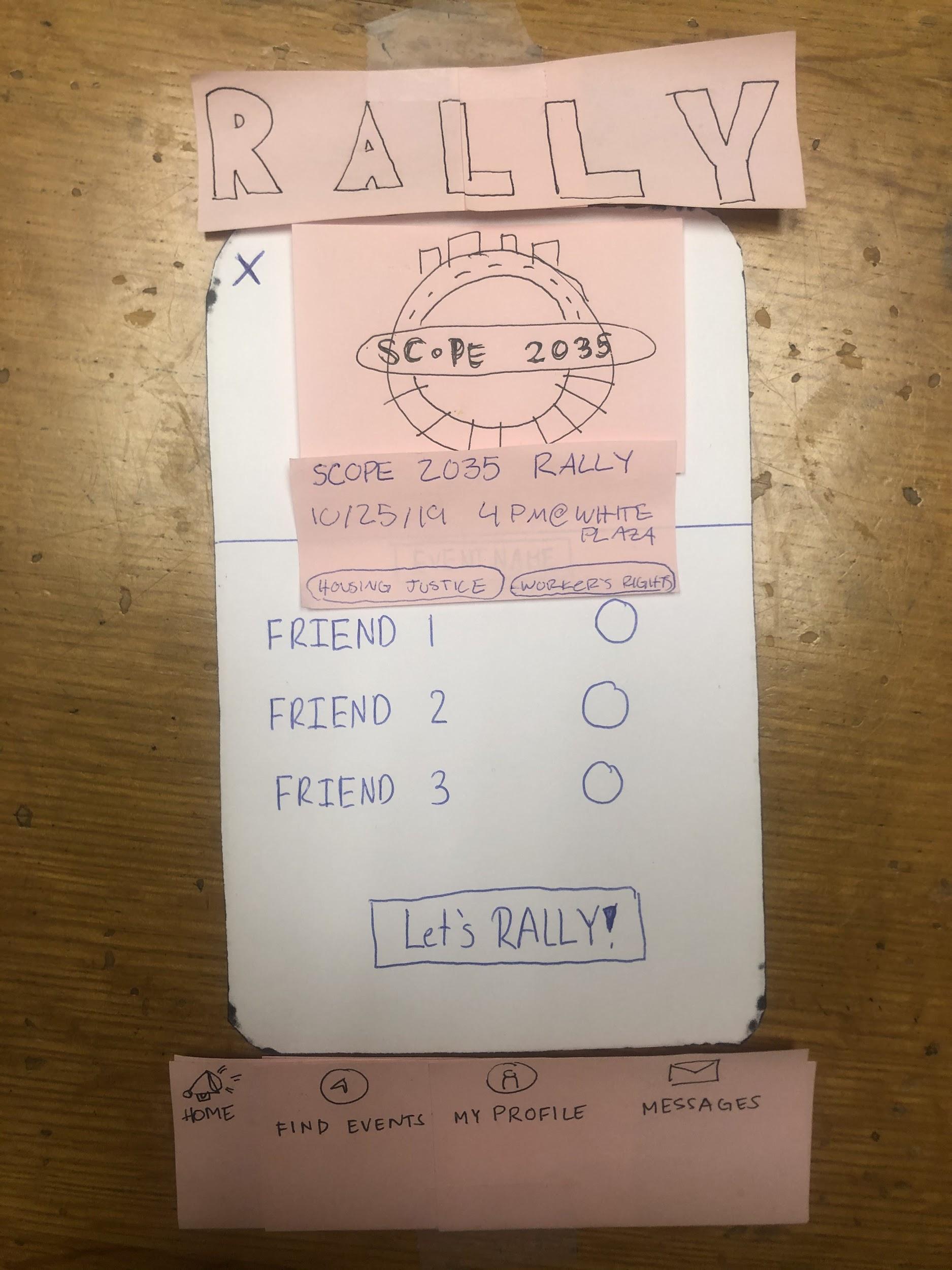 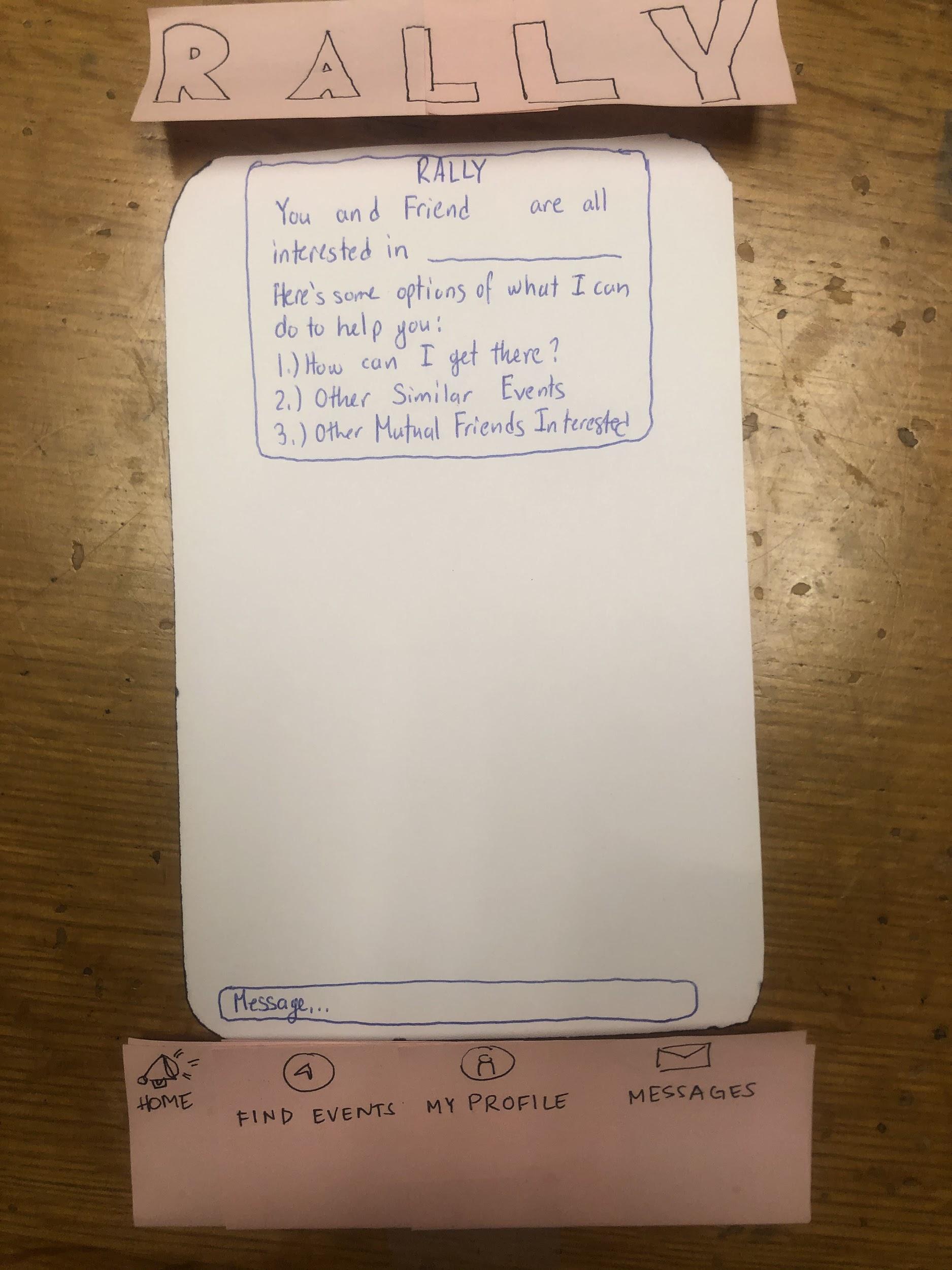 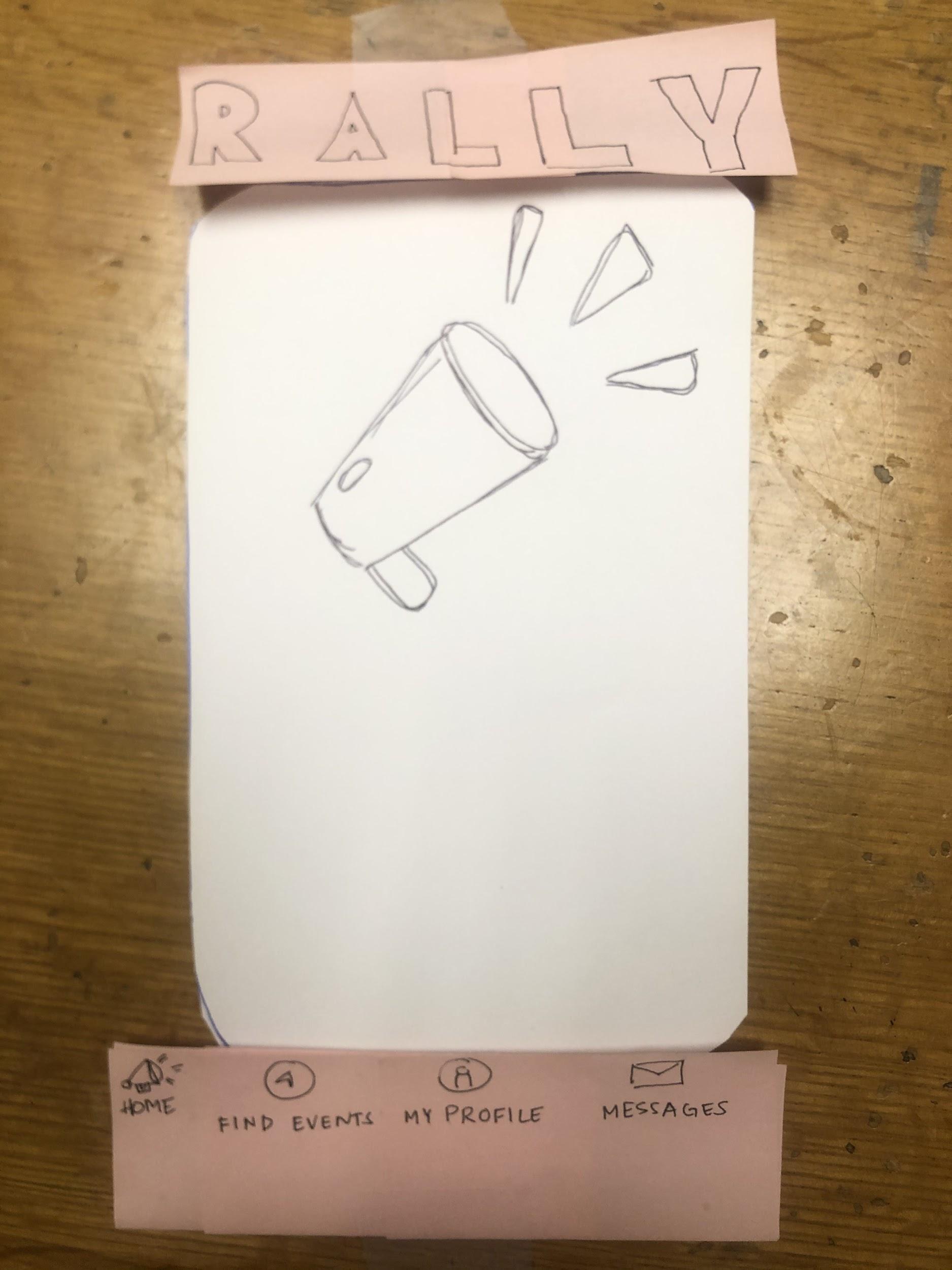 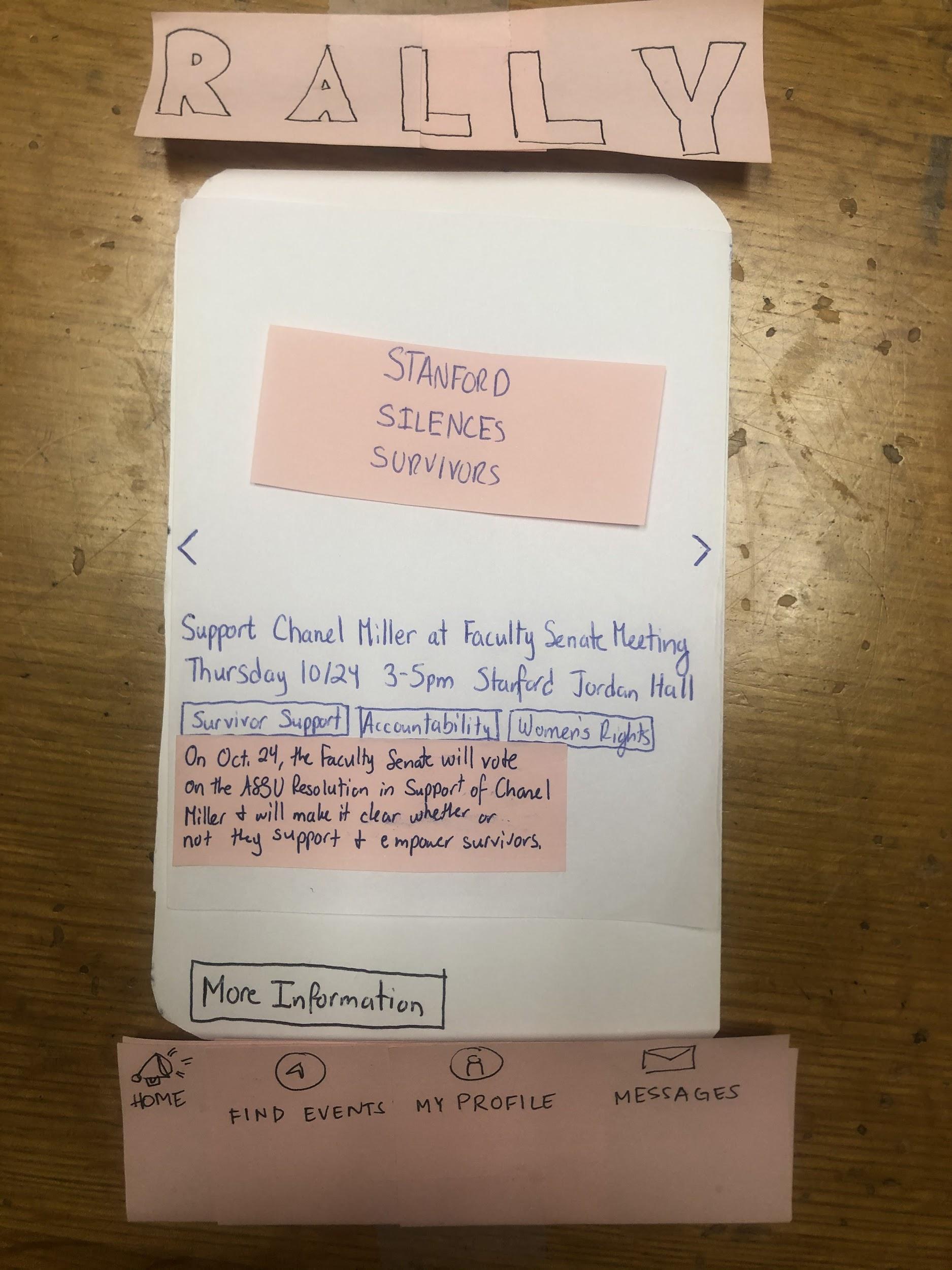 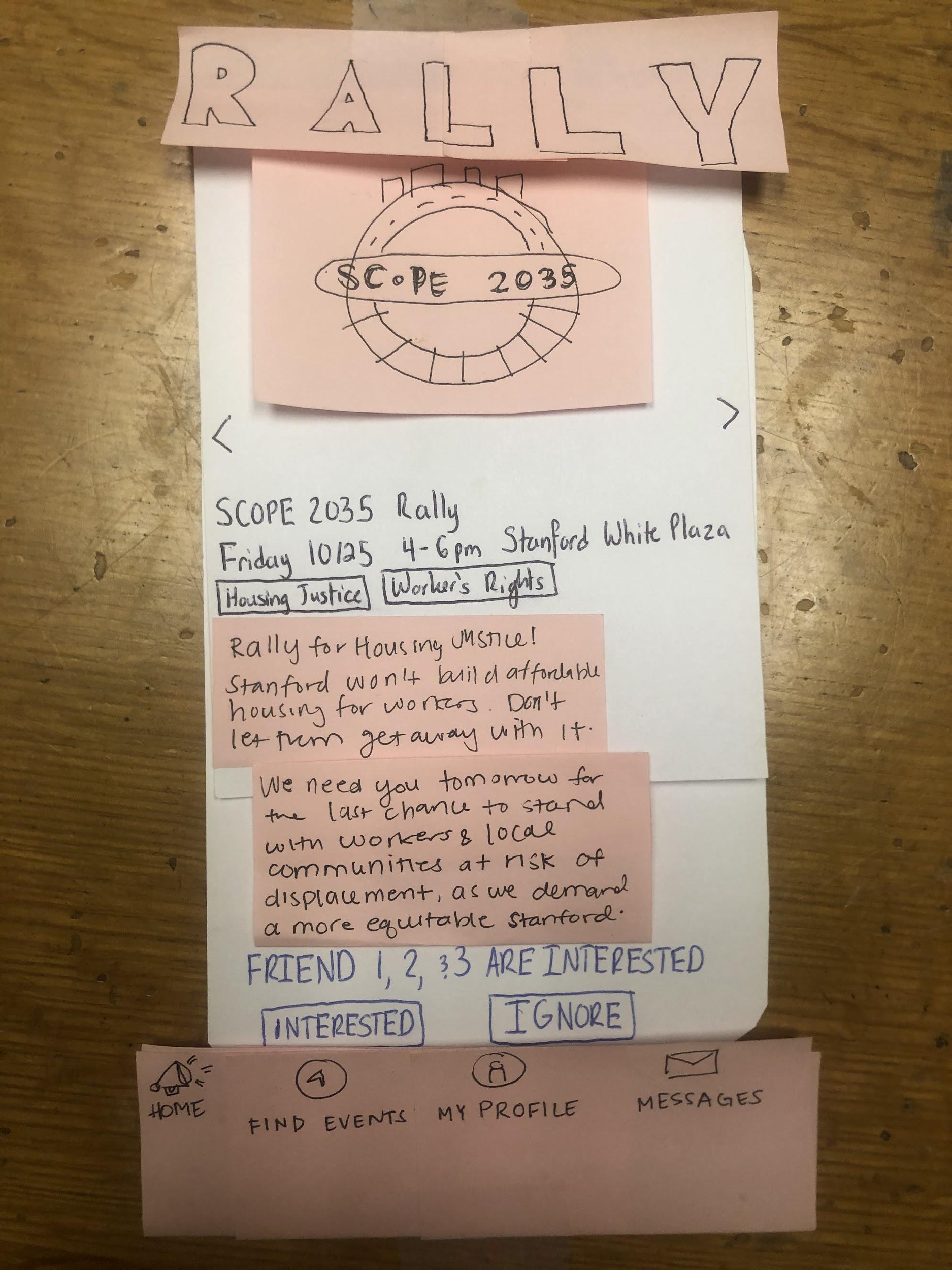 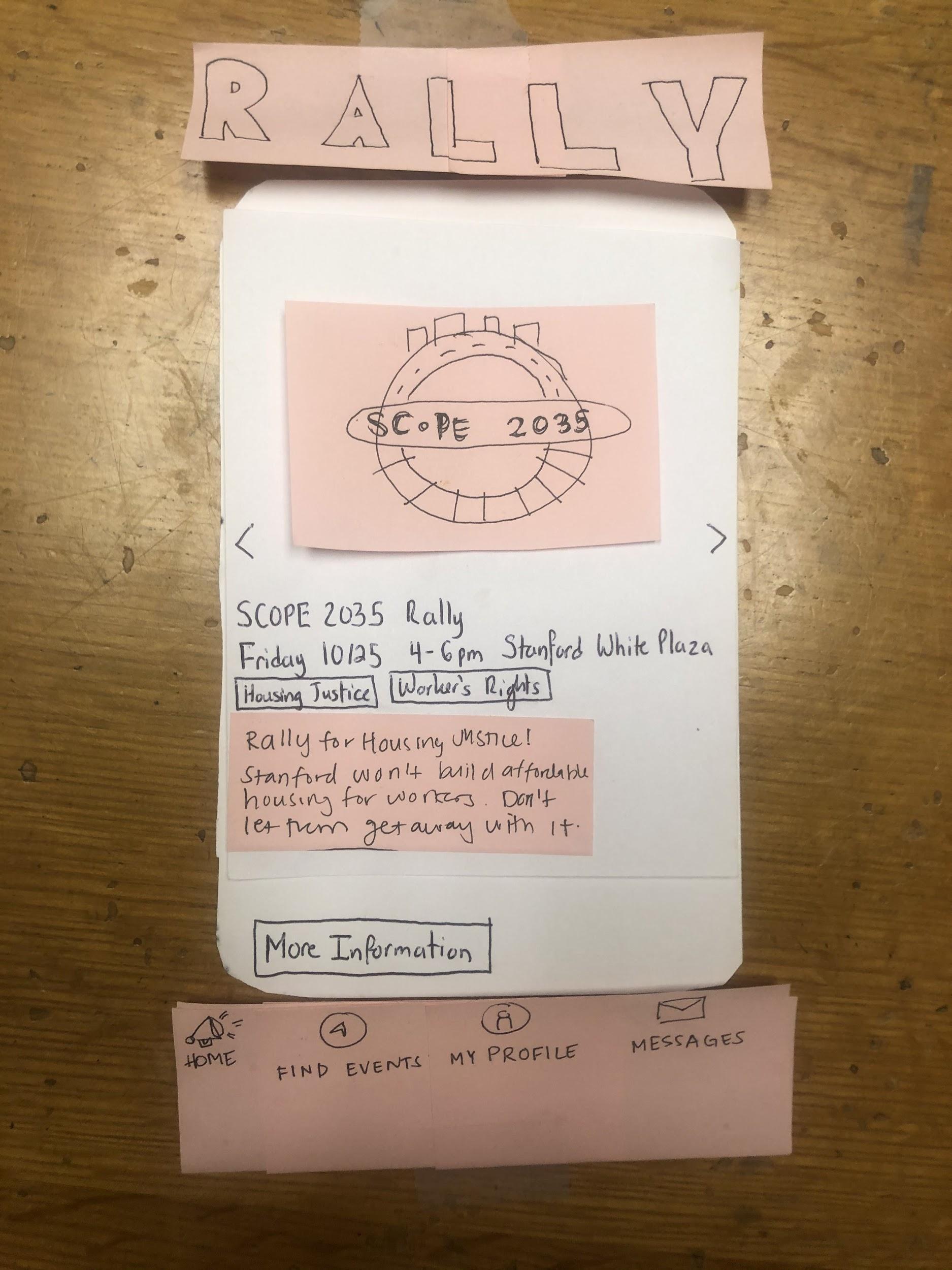 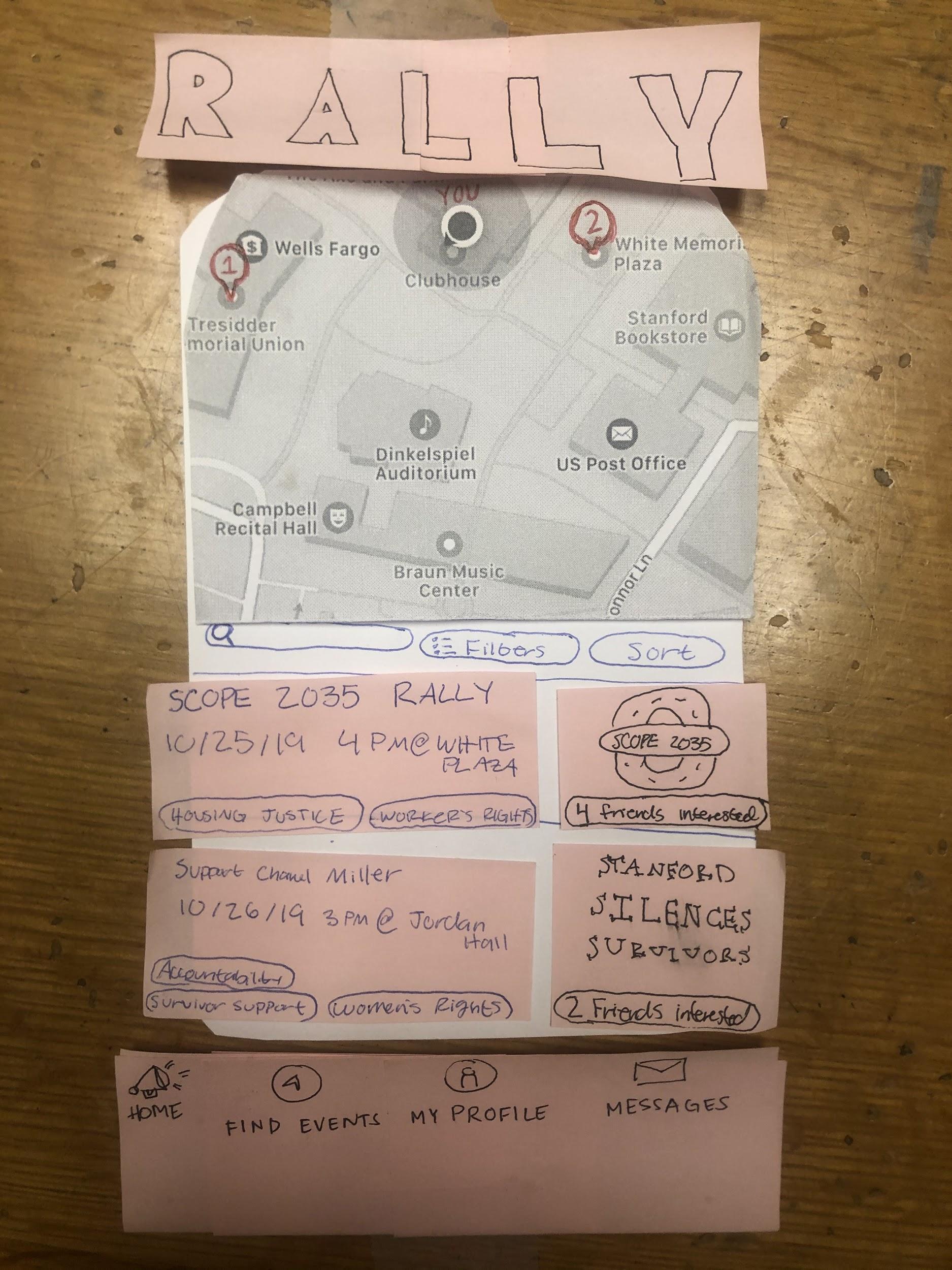 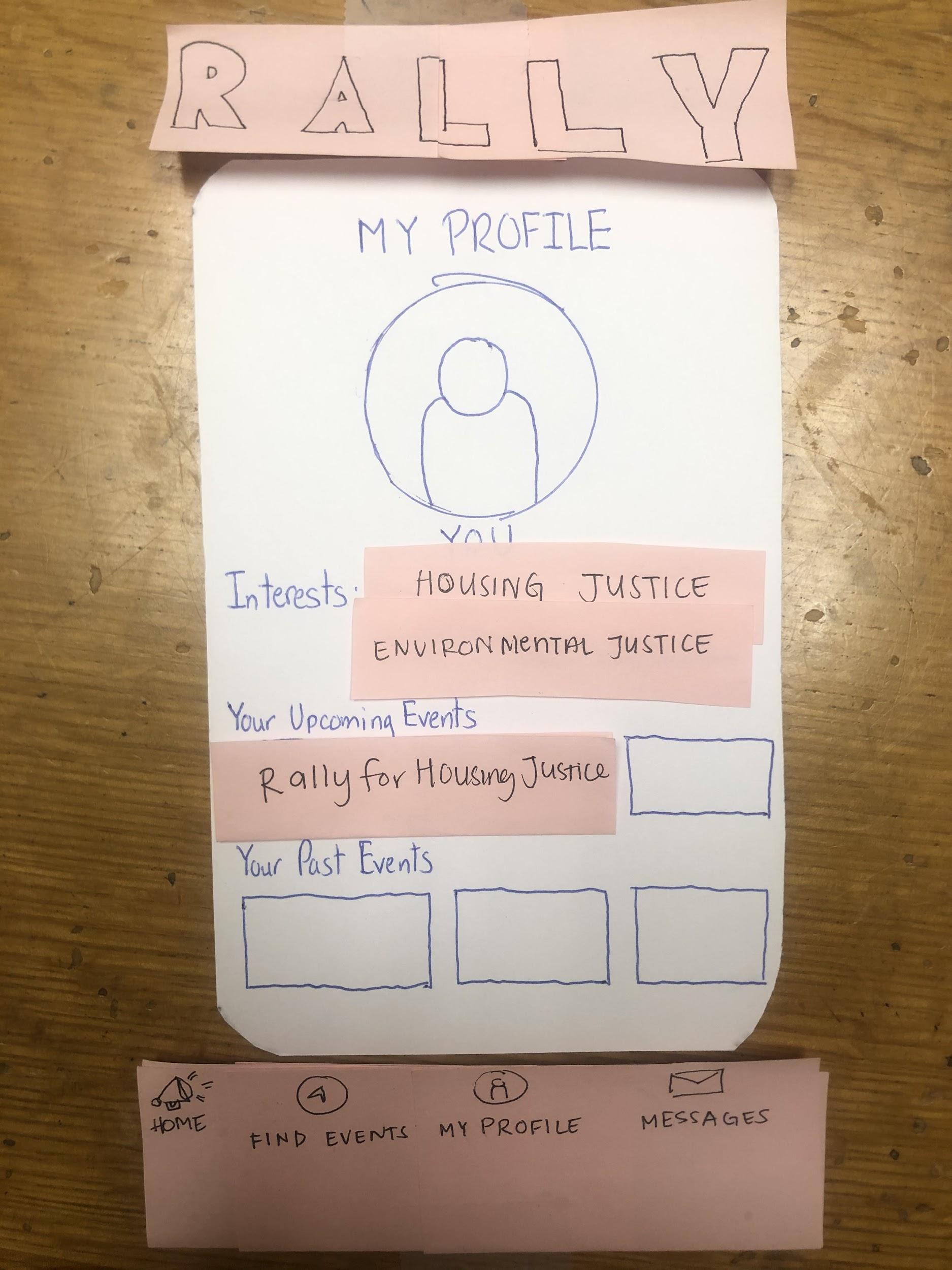 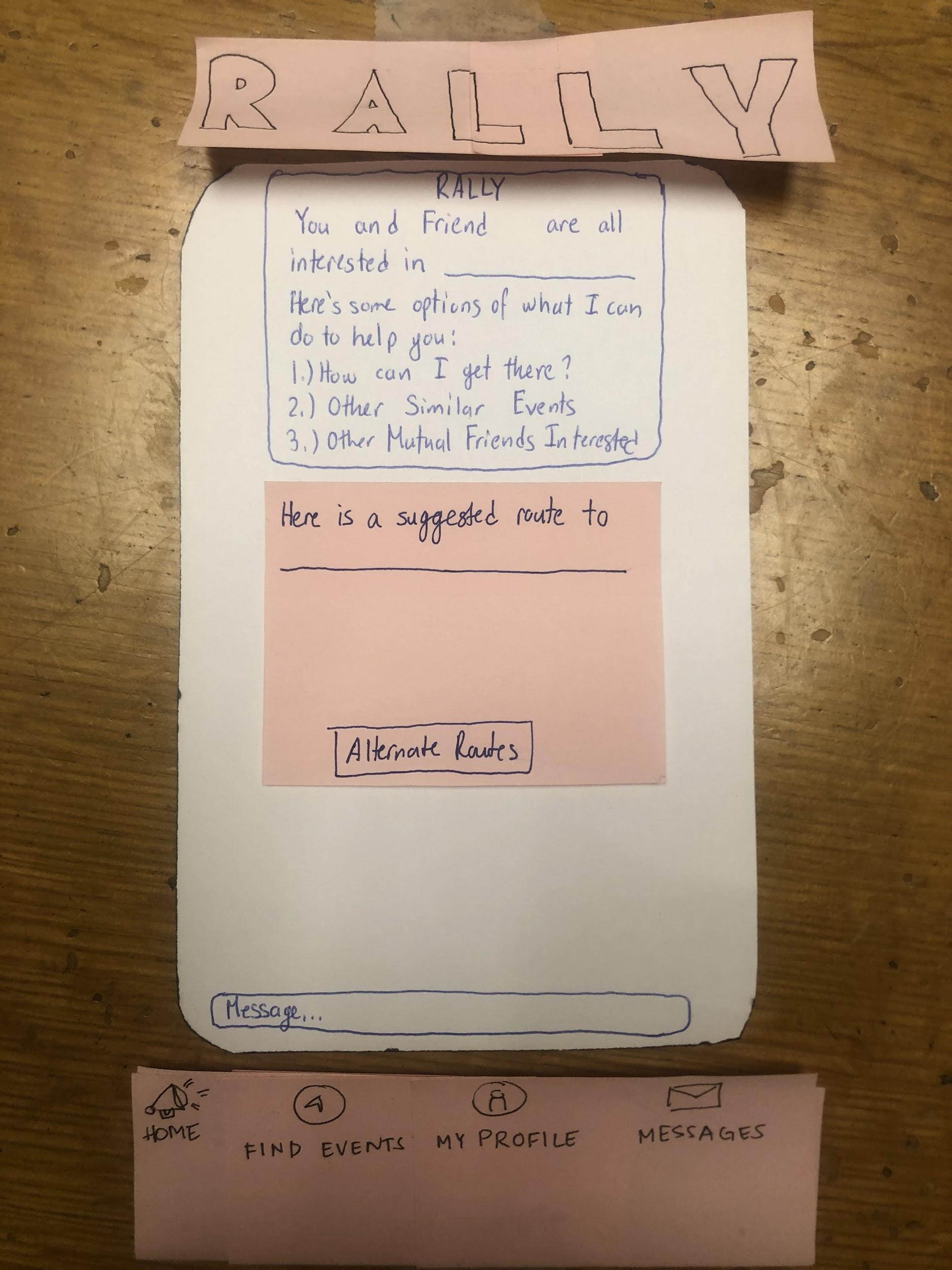 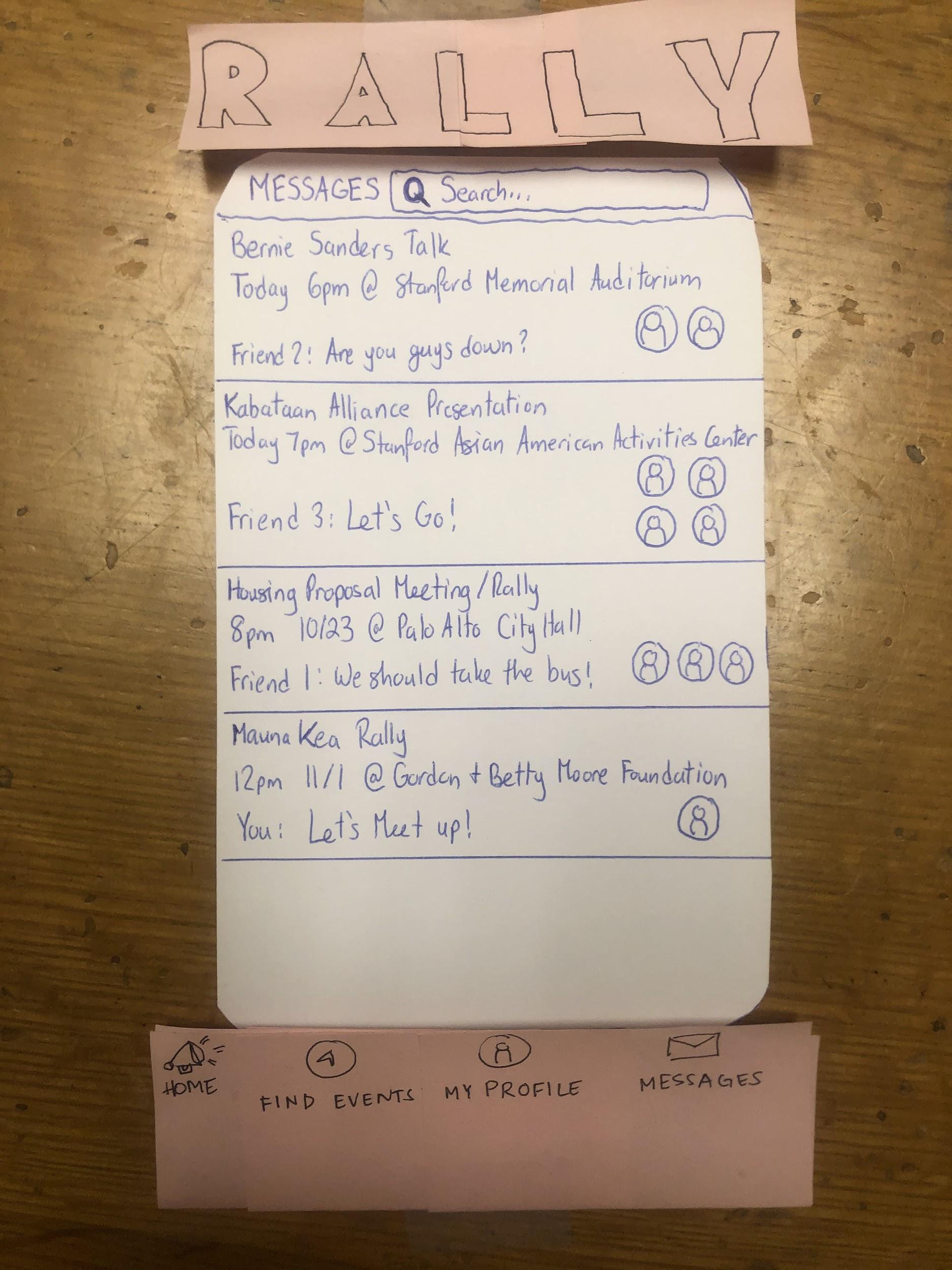 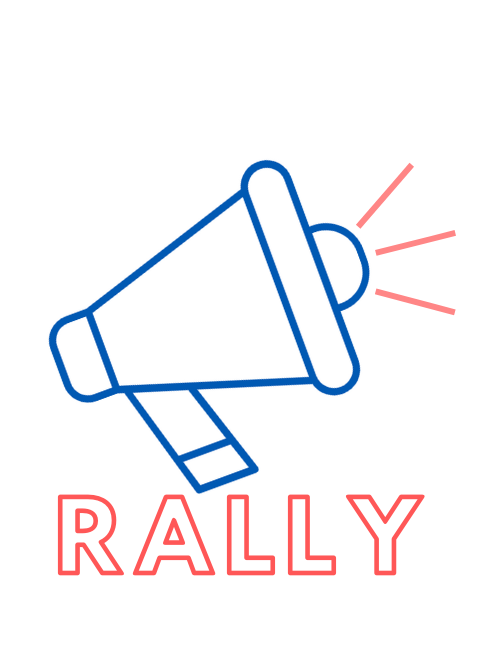 All Screens
‹#›
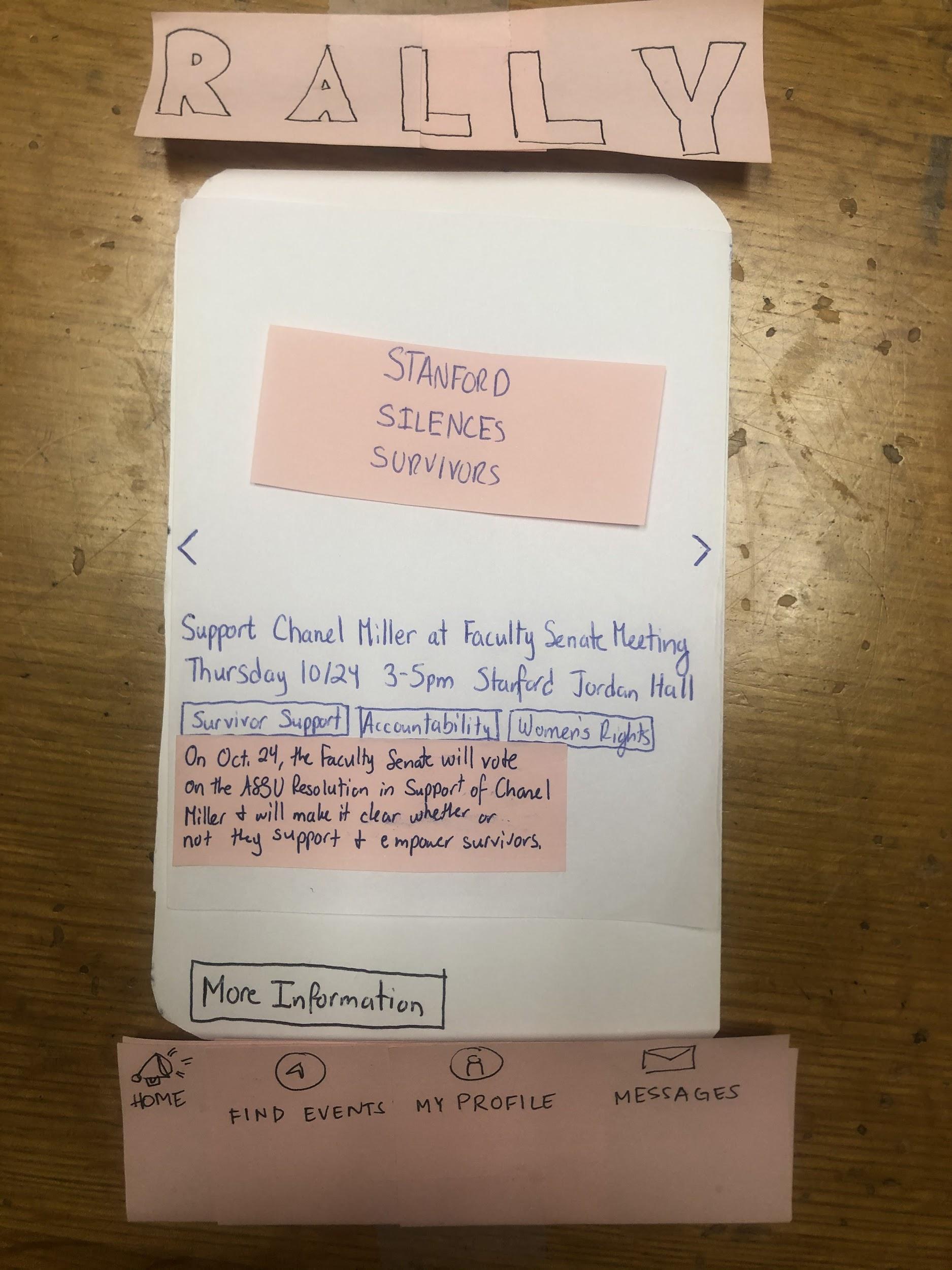 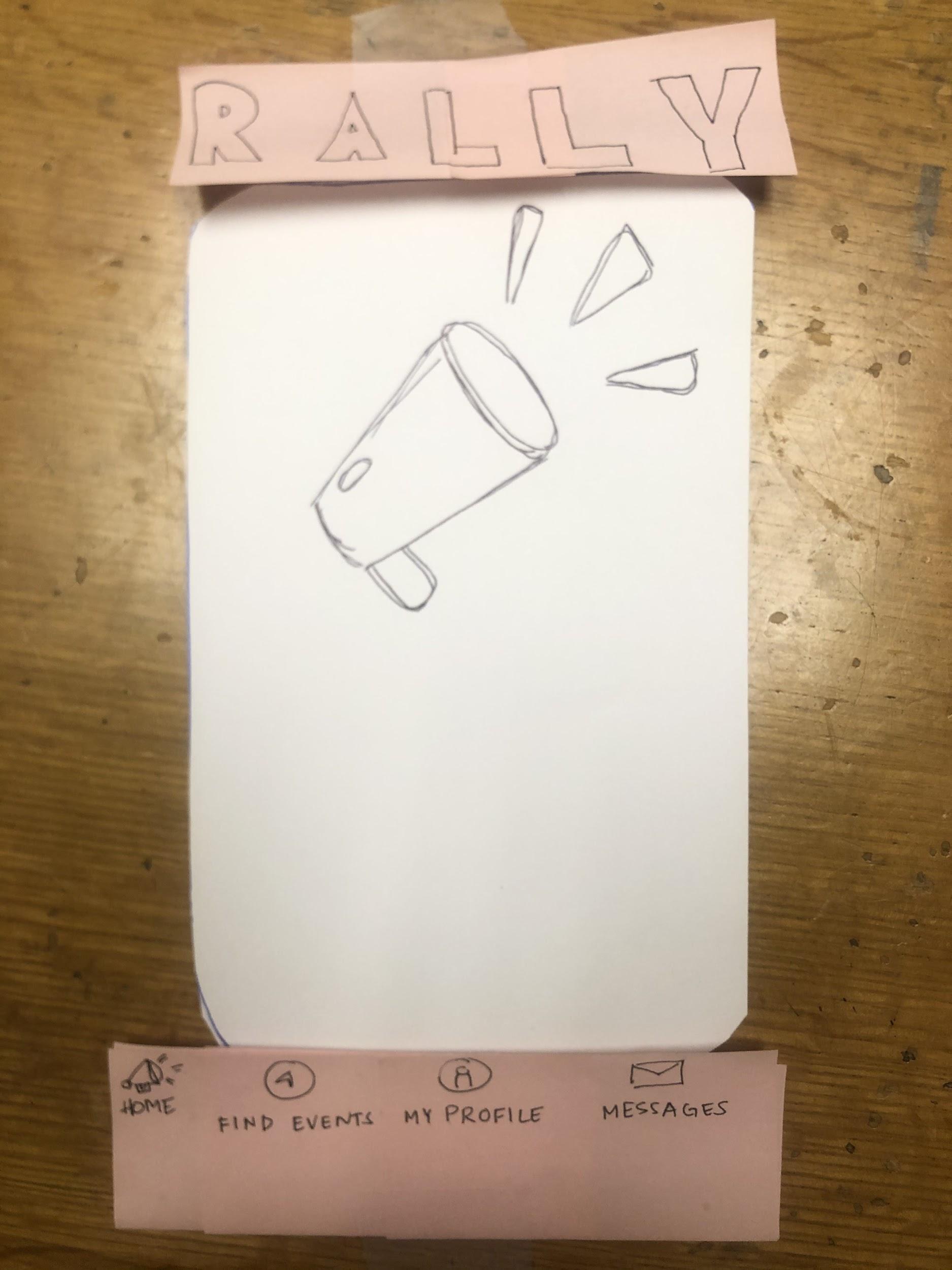 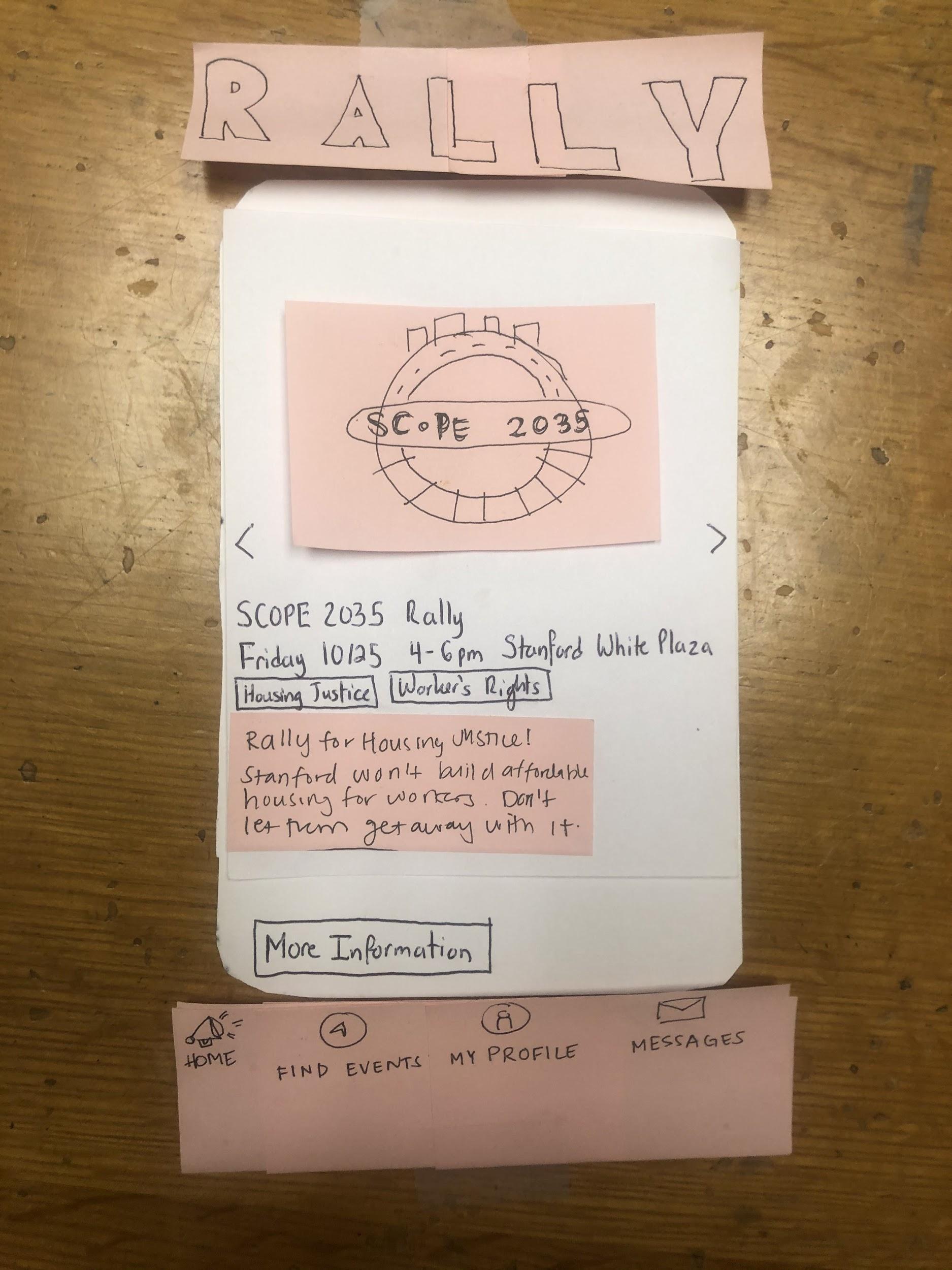 Home Screen
‹#›
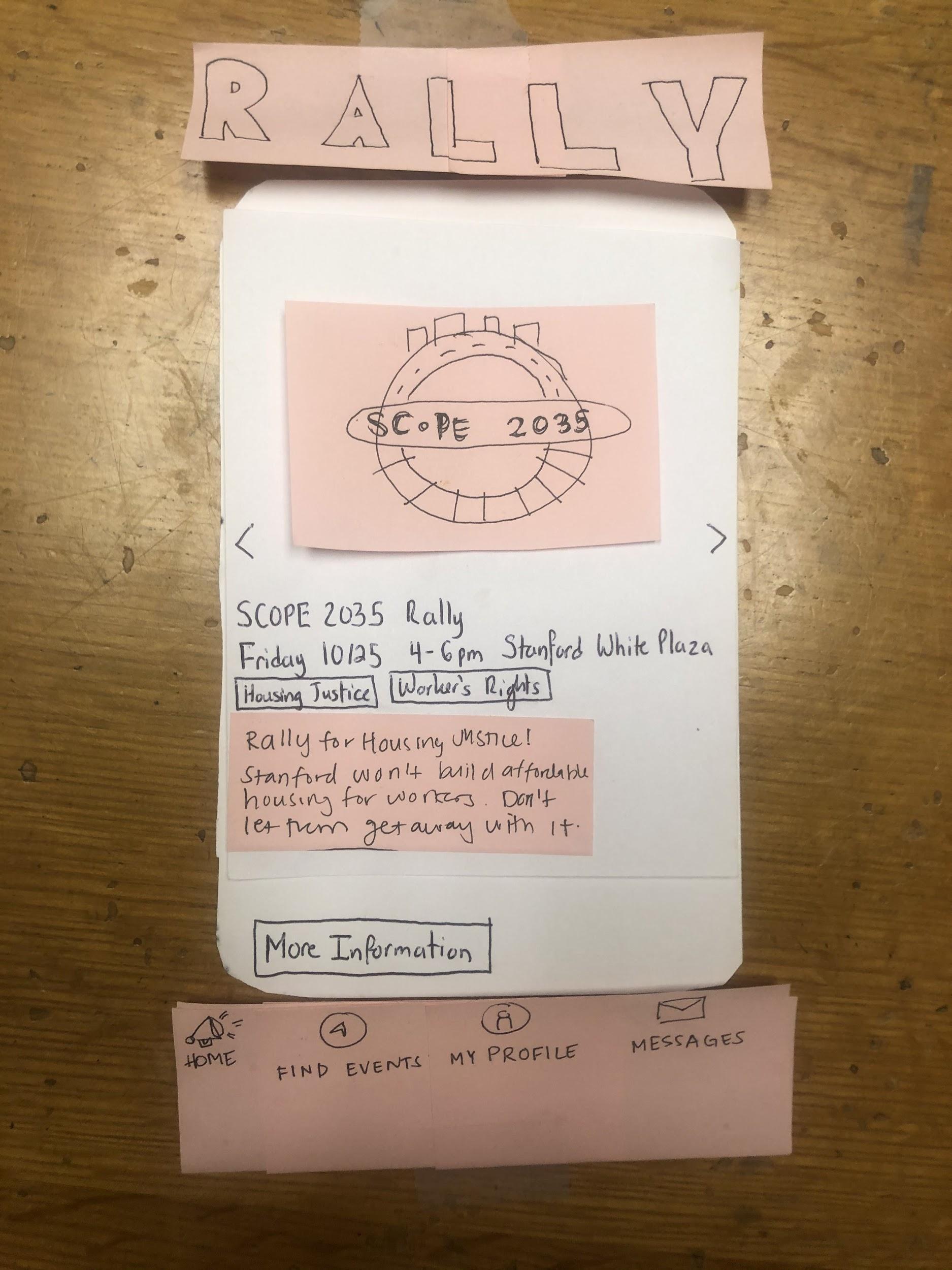 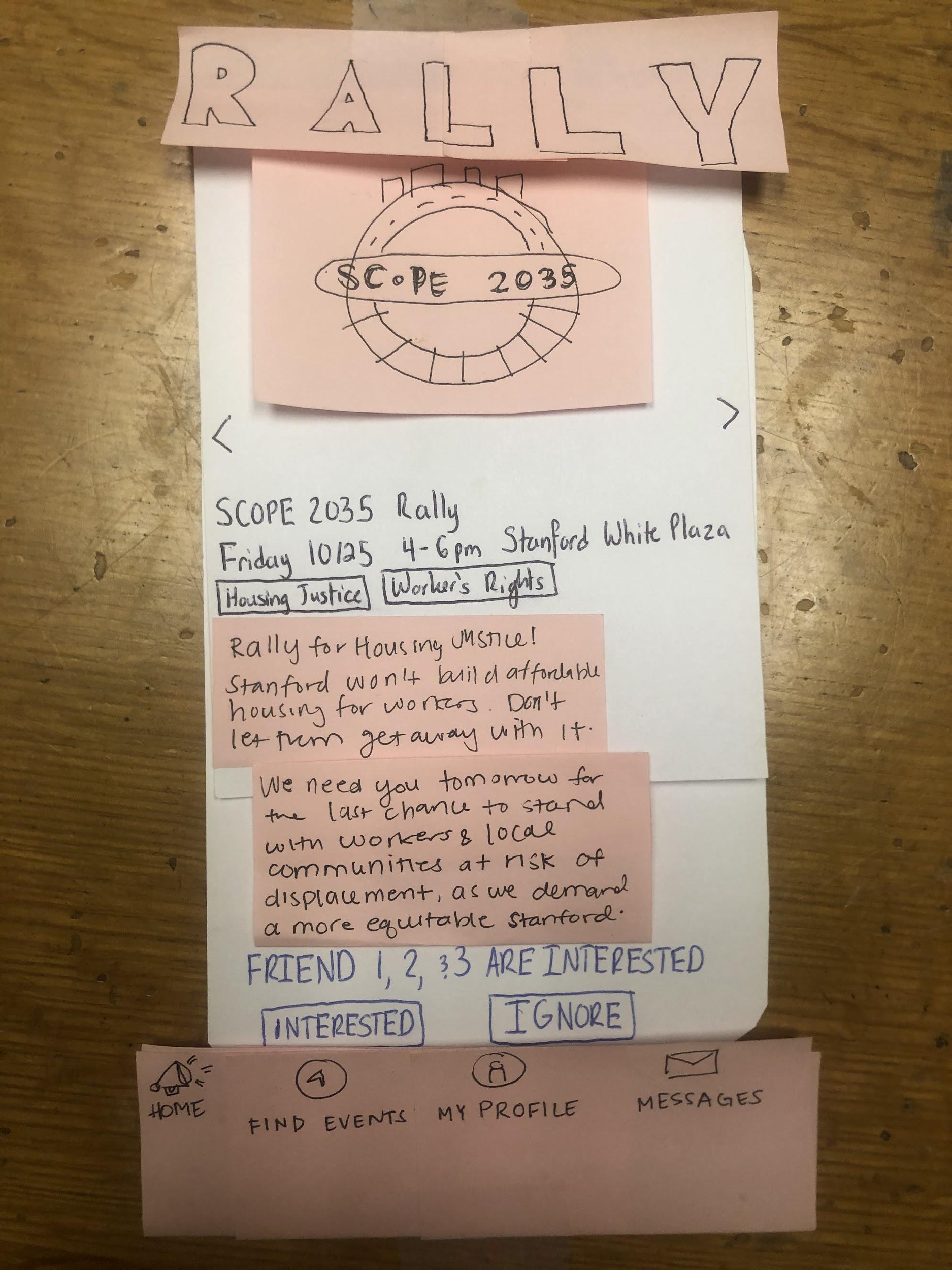 Task 1: Find an event (flow 1)
‹#›
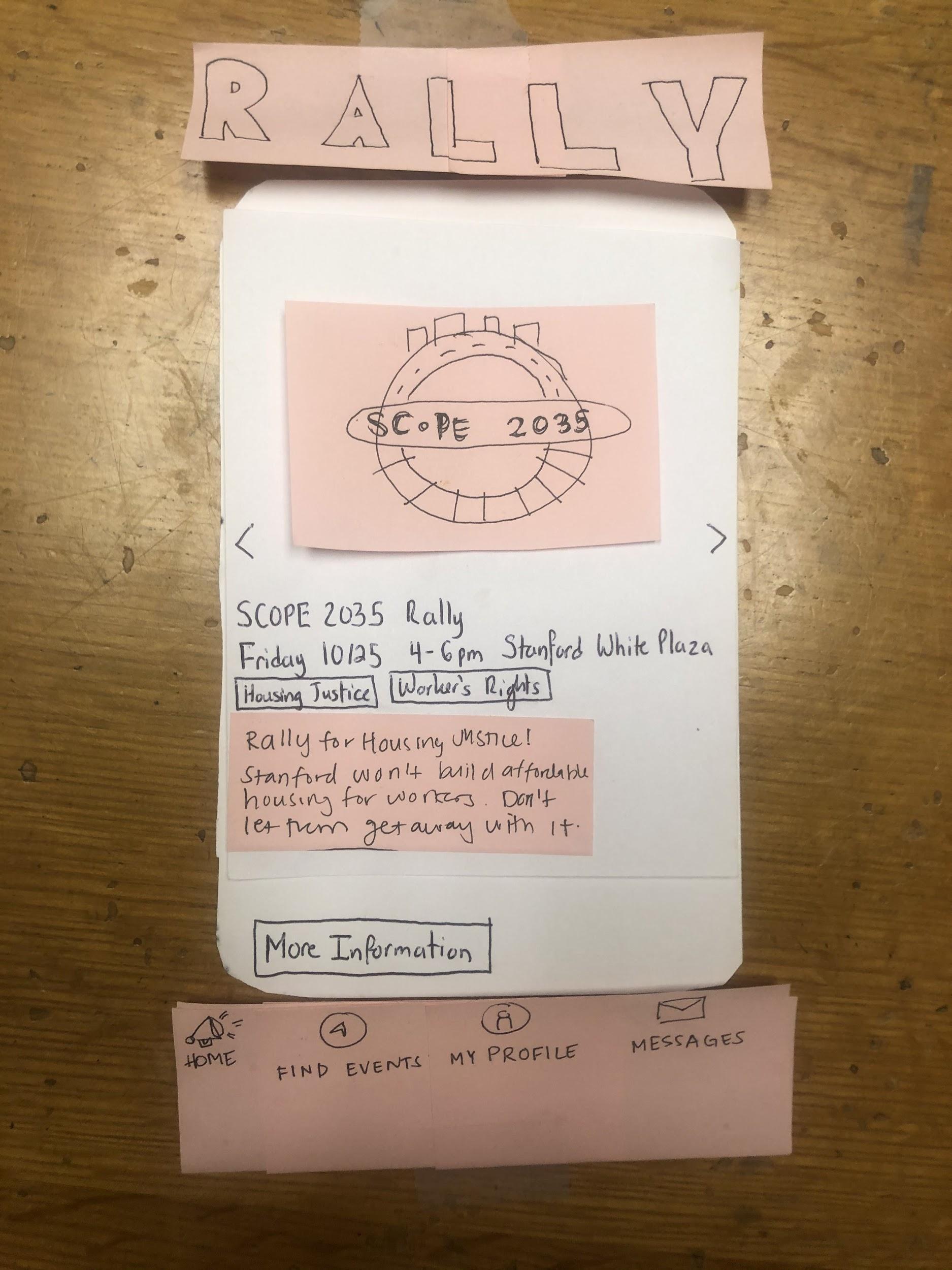 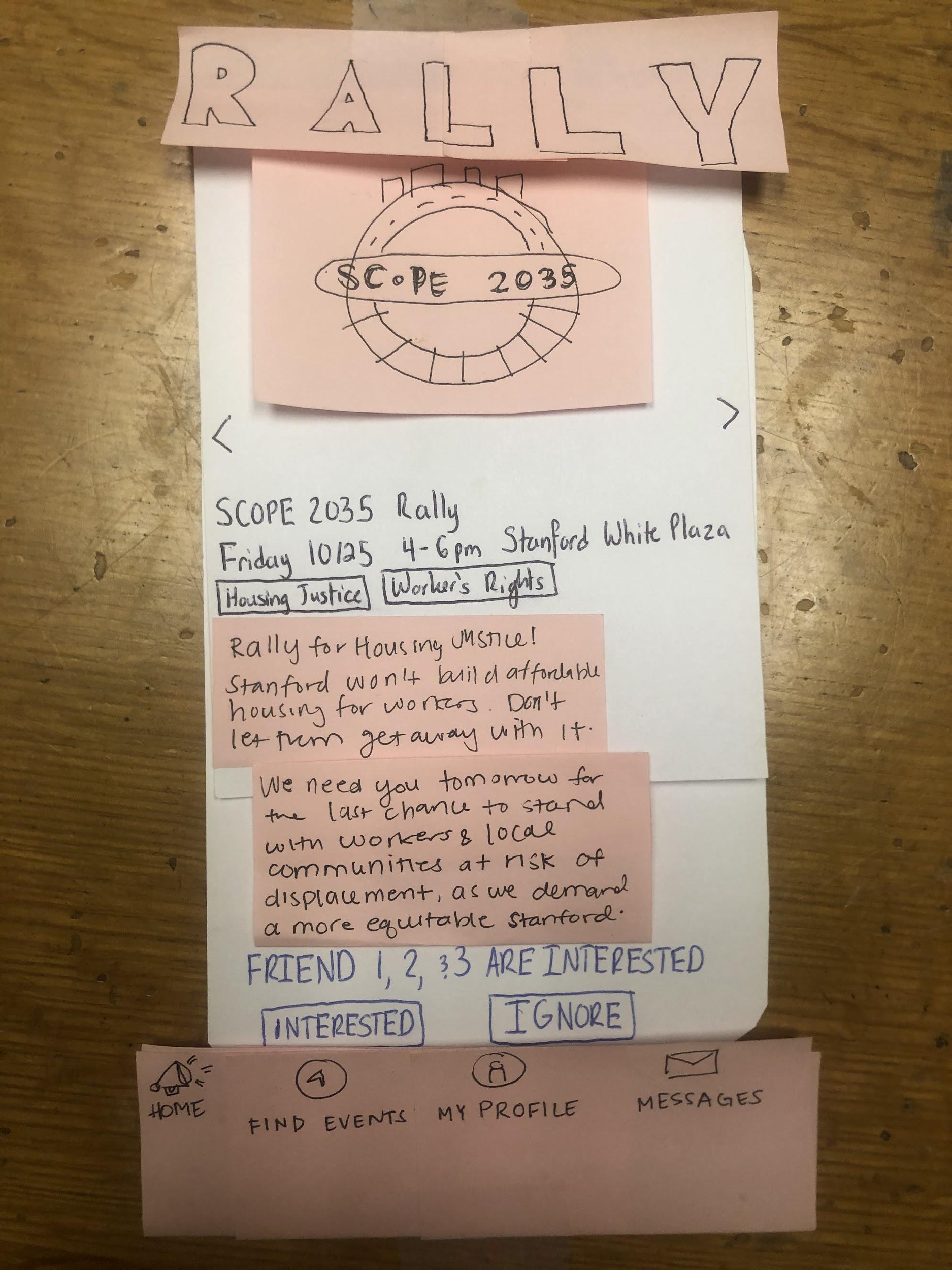 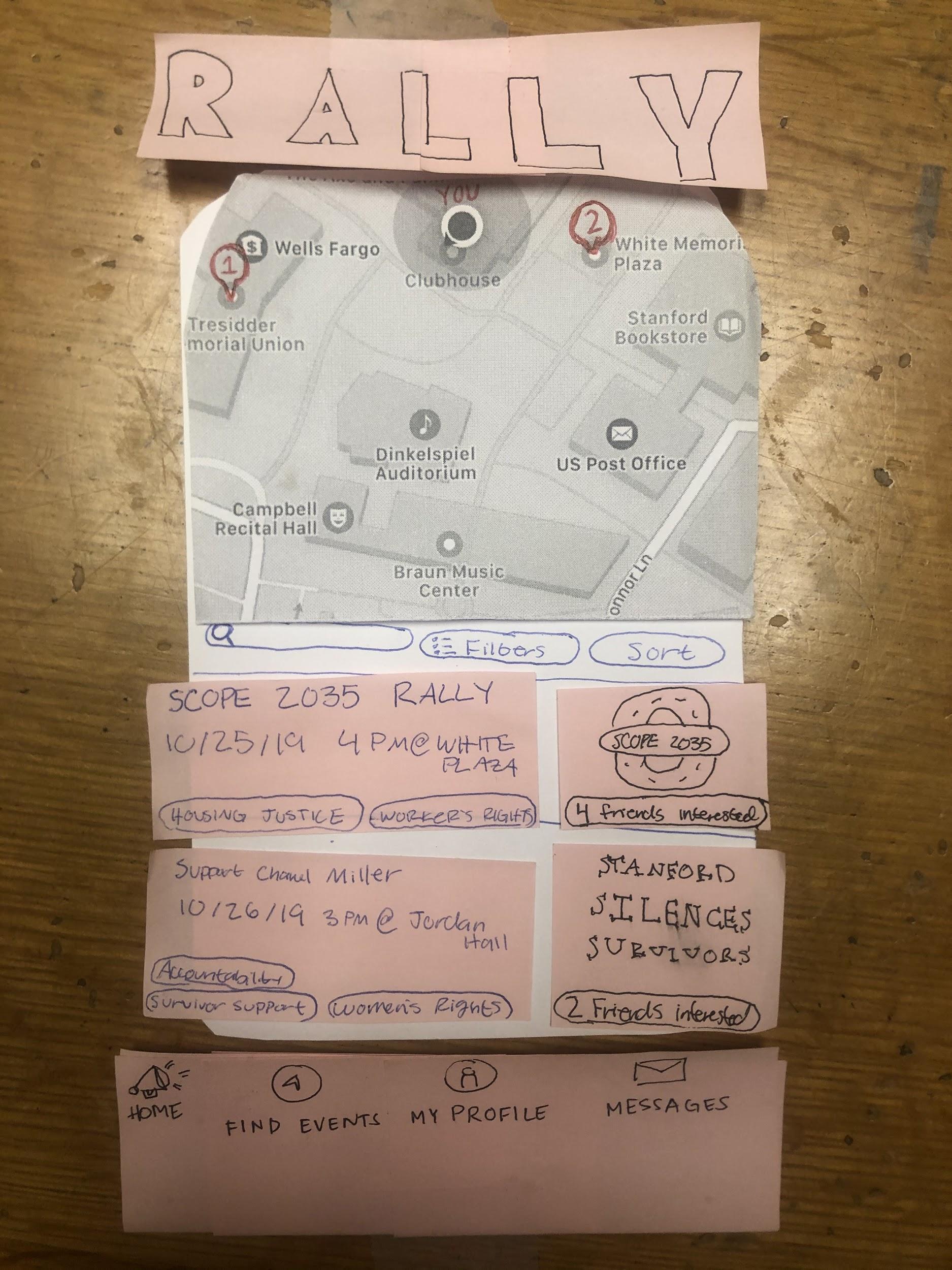 Task 1: Find an event (flow 2)
‹#›
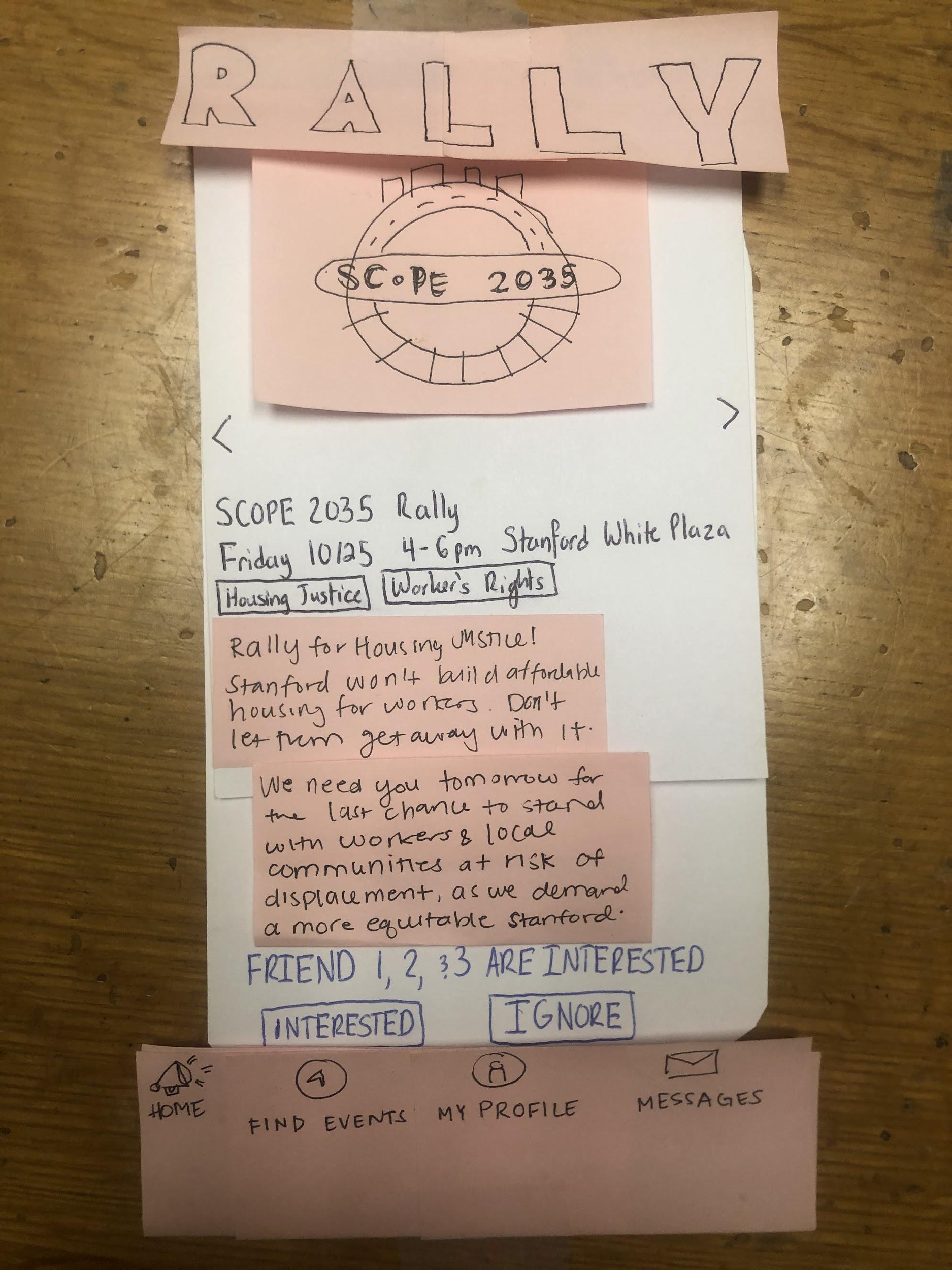 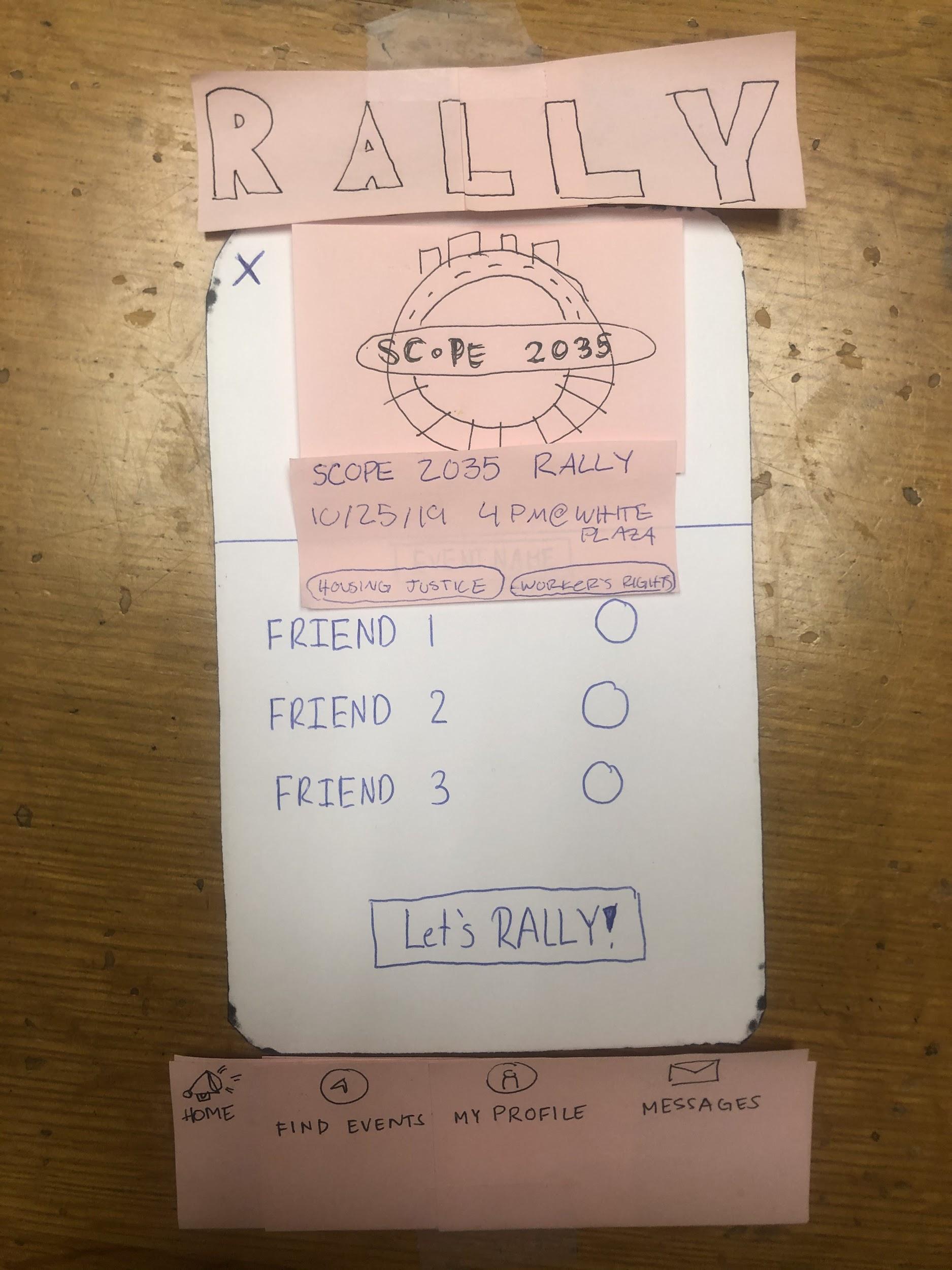 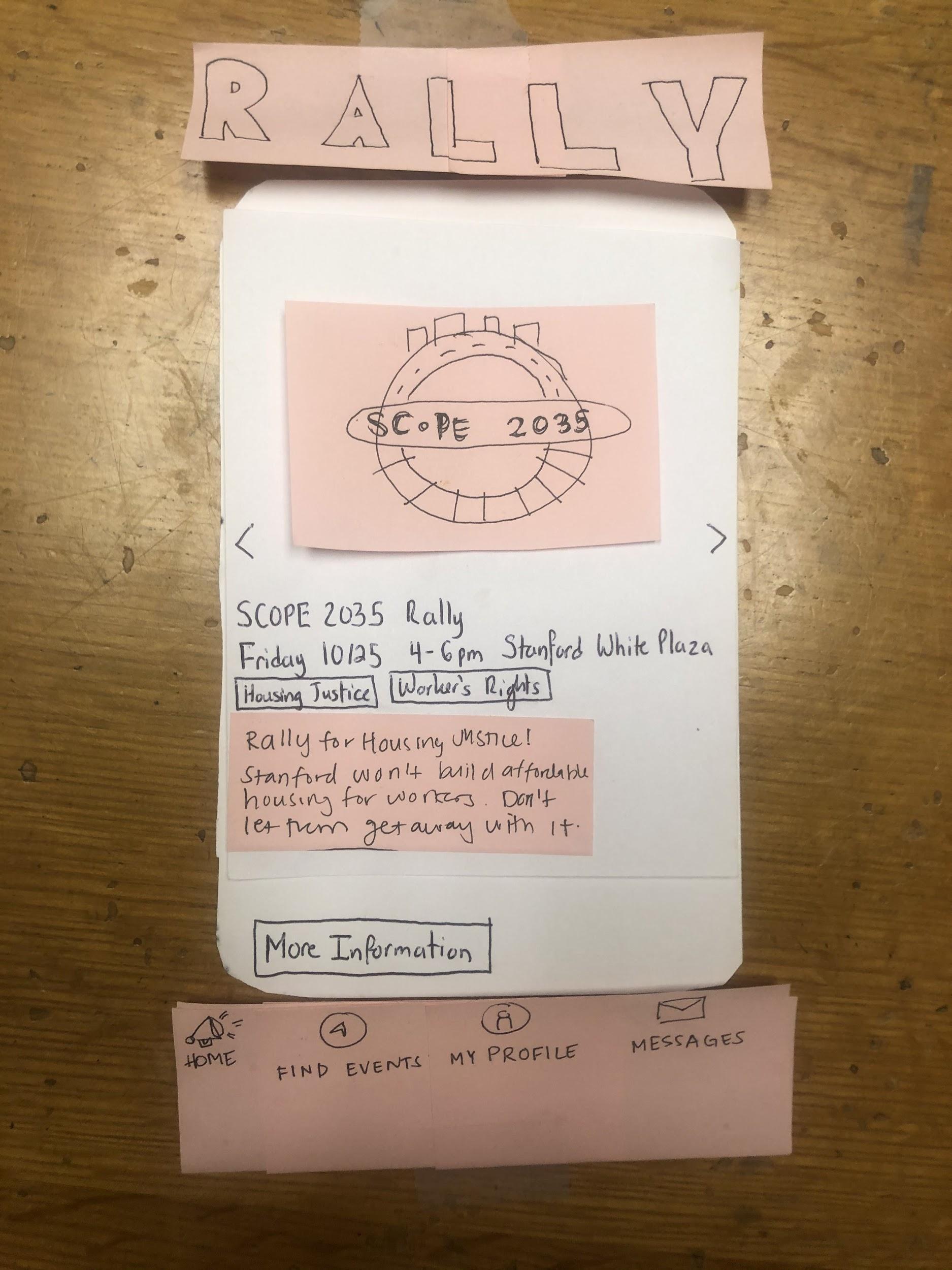 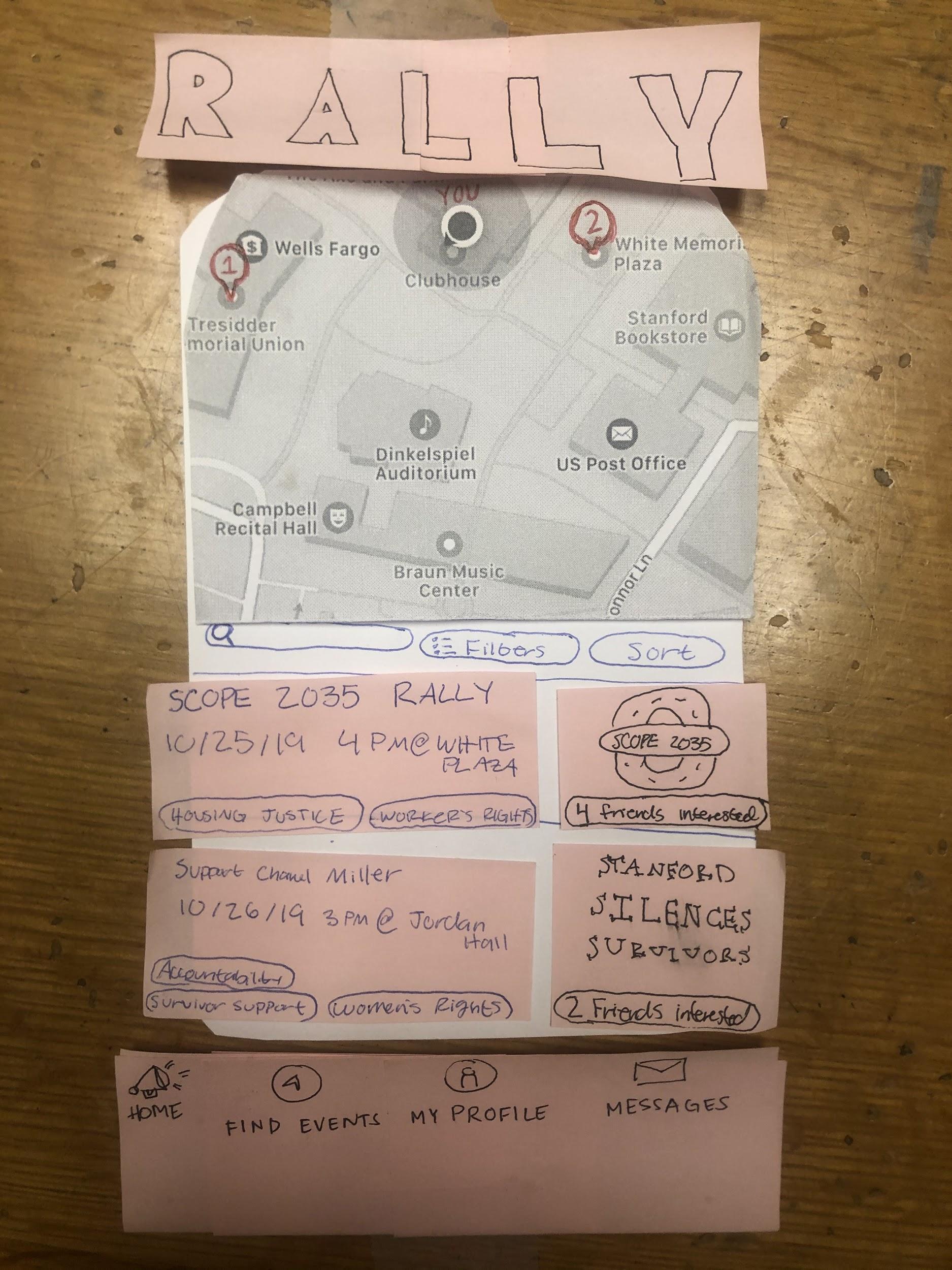 Task 2: Find friends interested in same event
‹#›
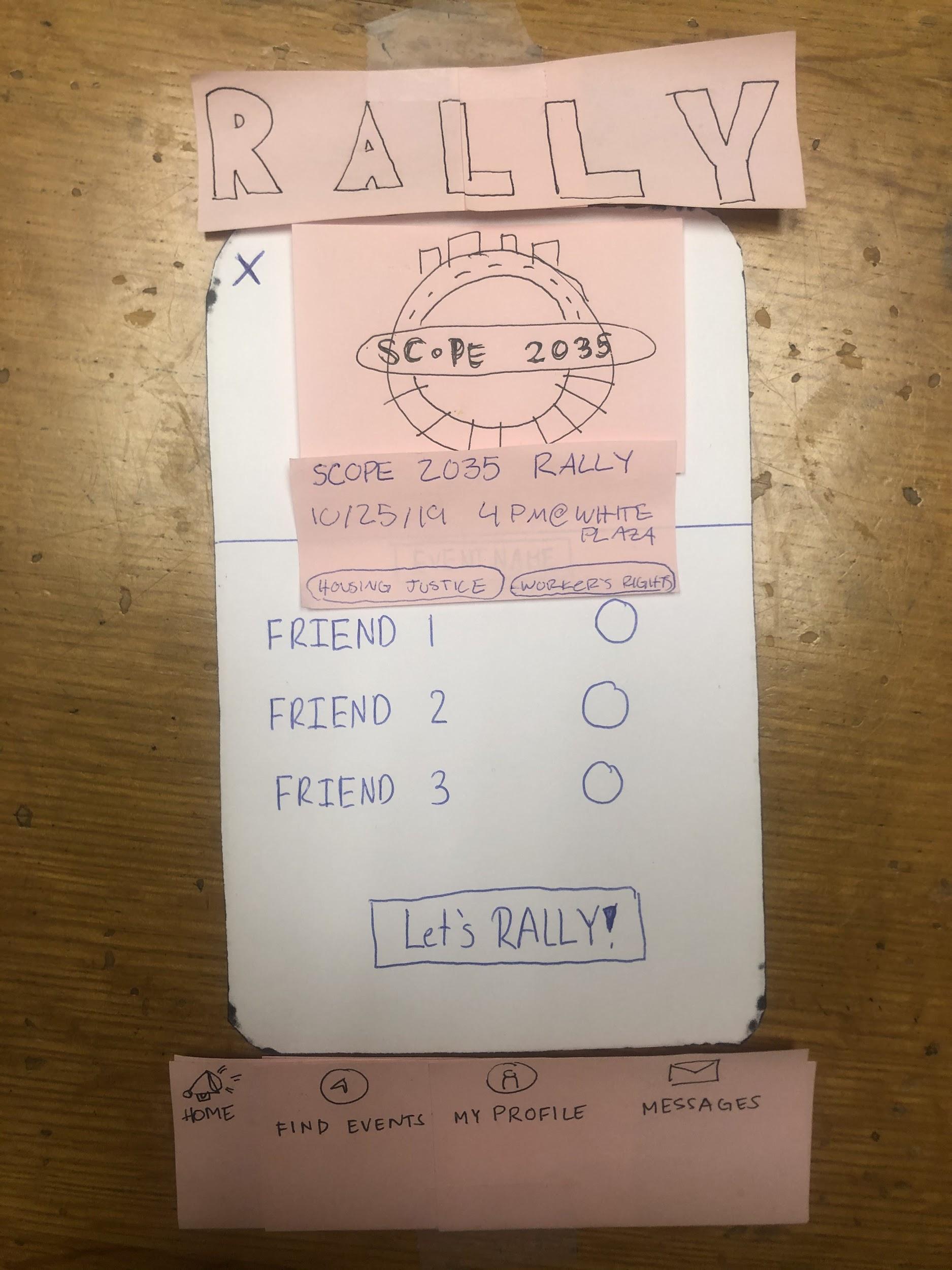 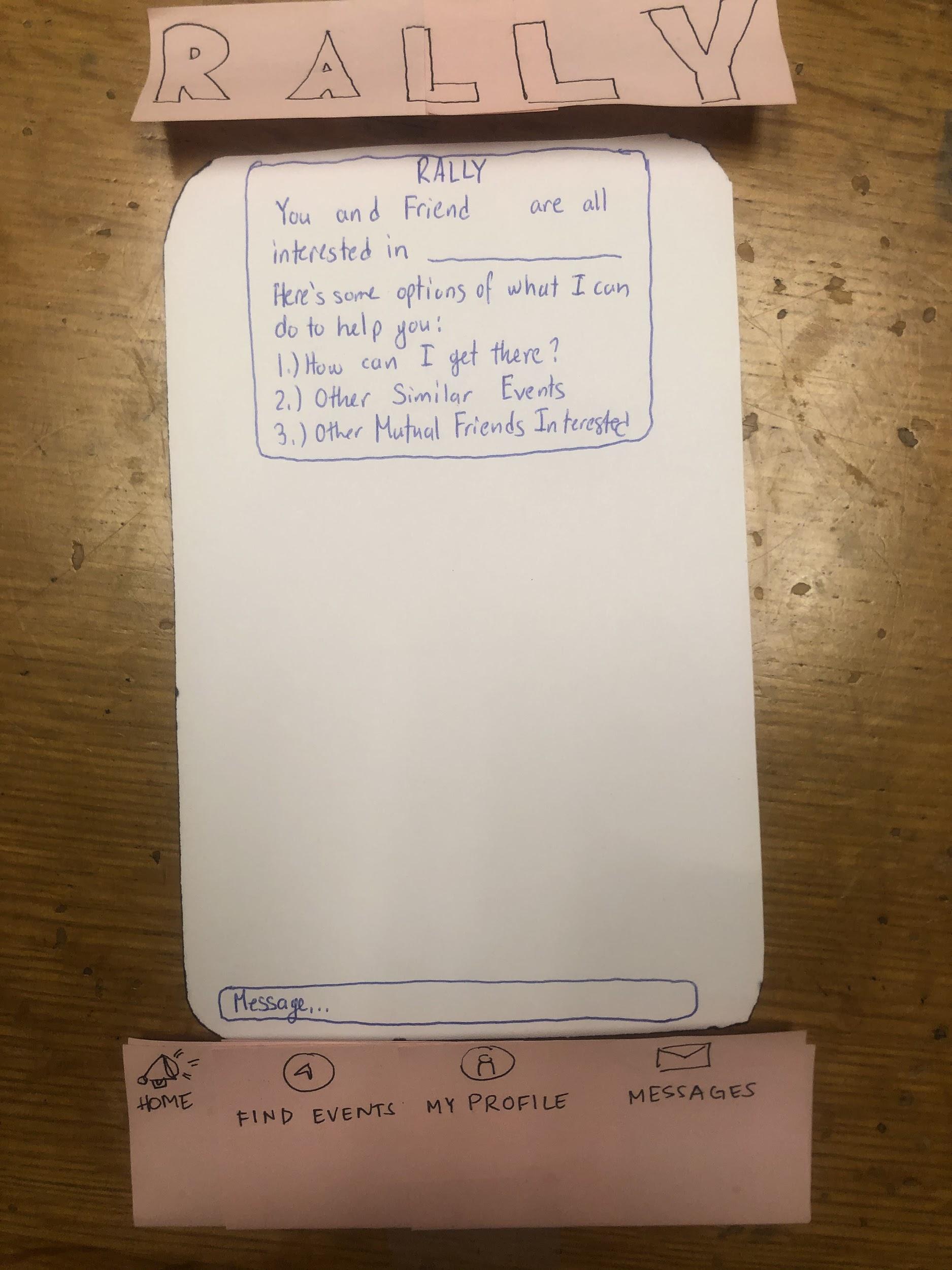 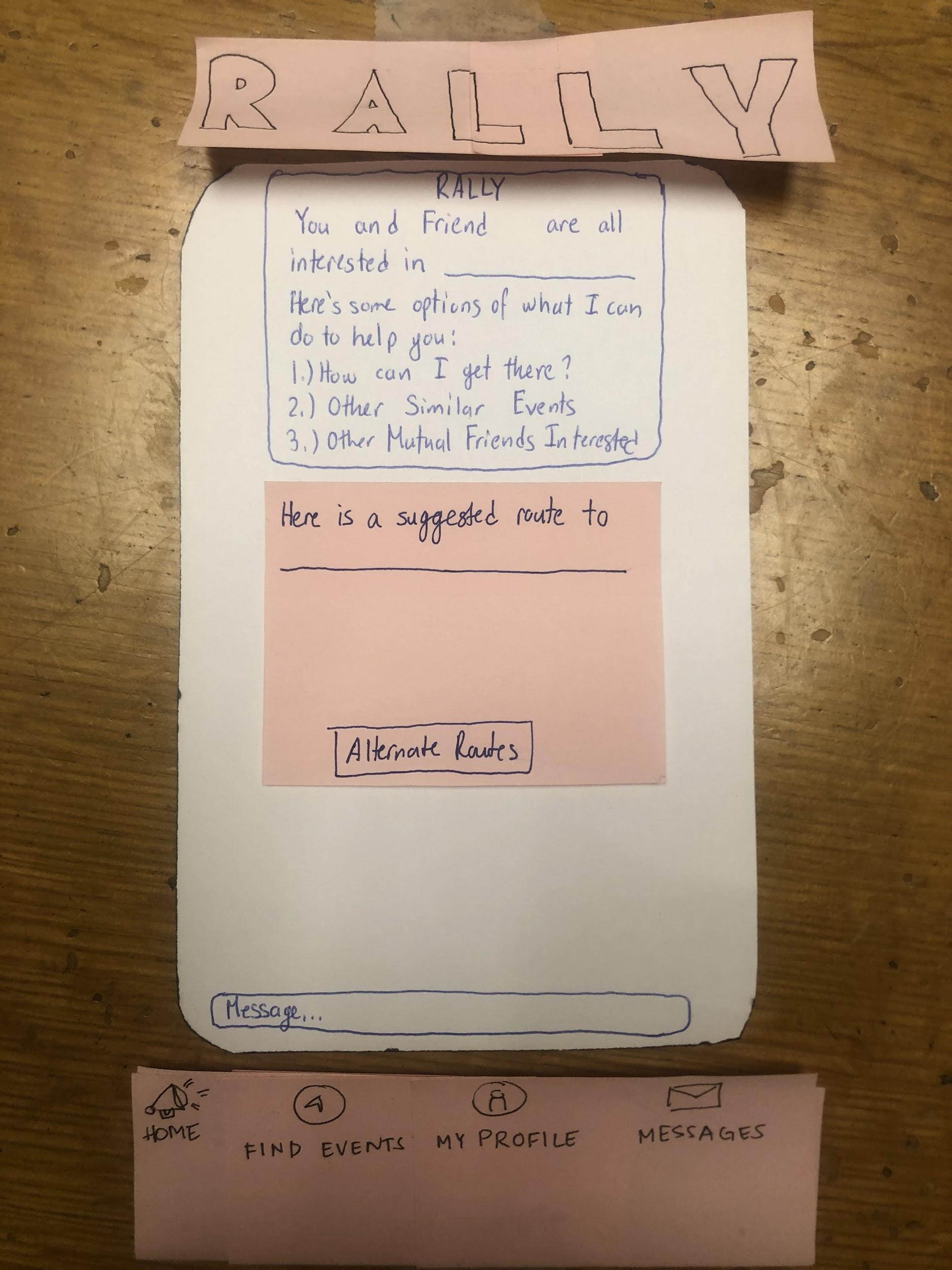 ‹#›
Task 3: Message friends & coordinate transportation (flow 1)
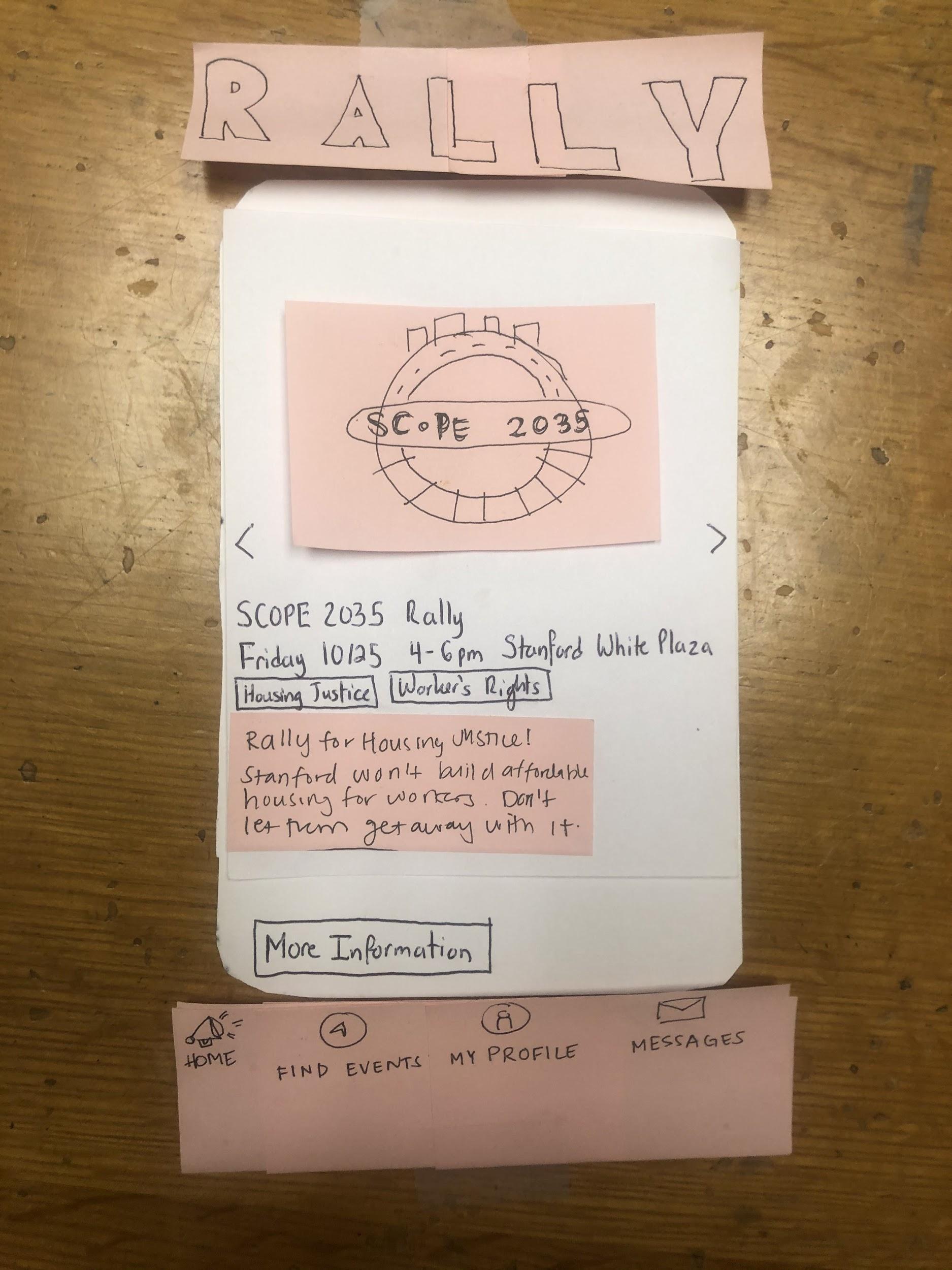 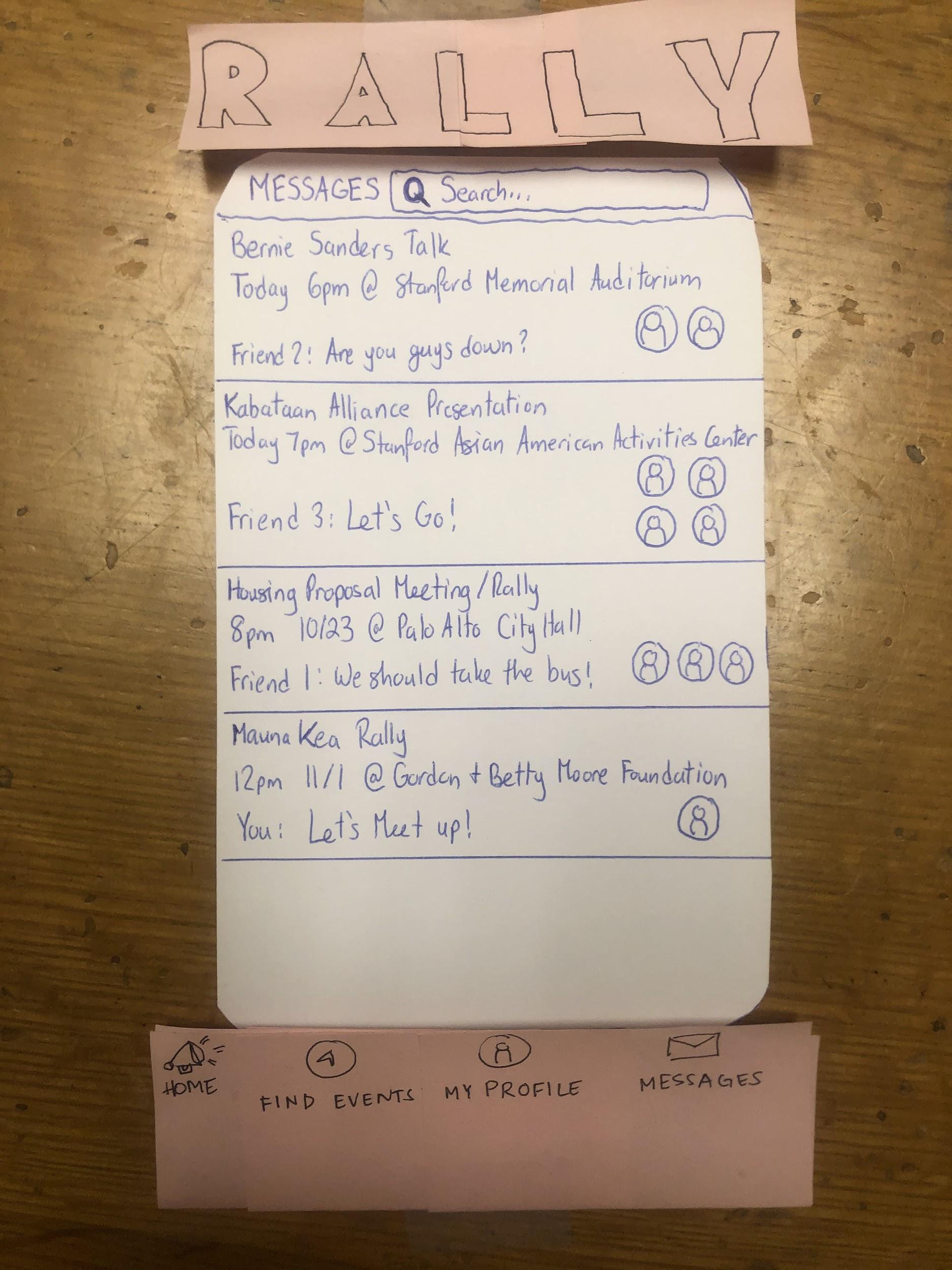 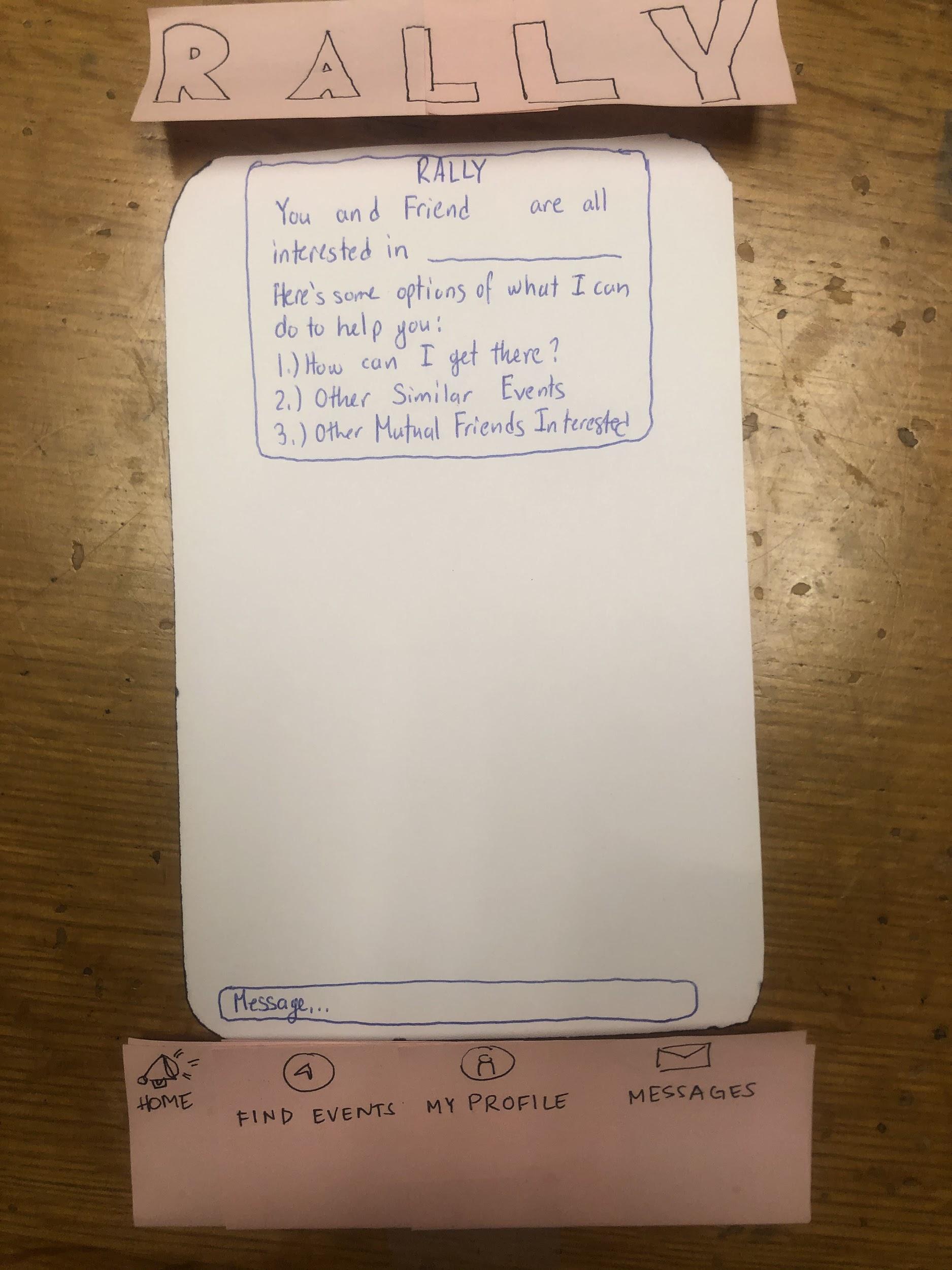 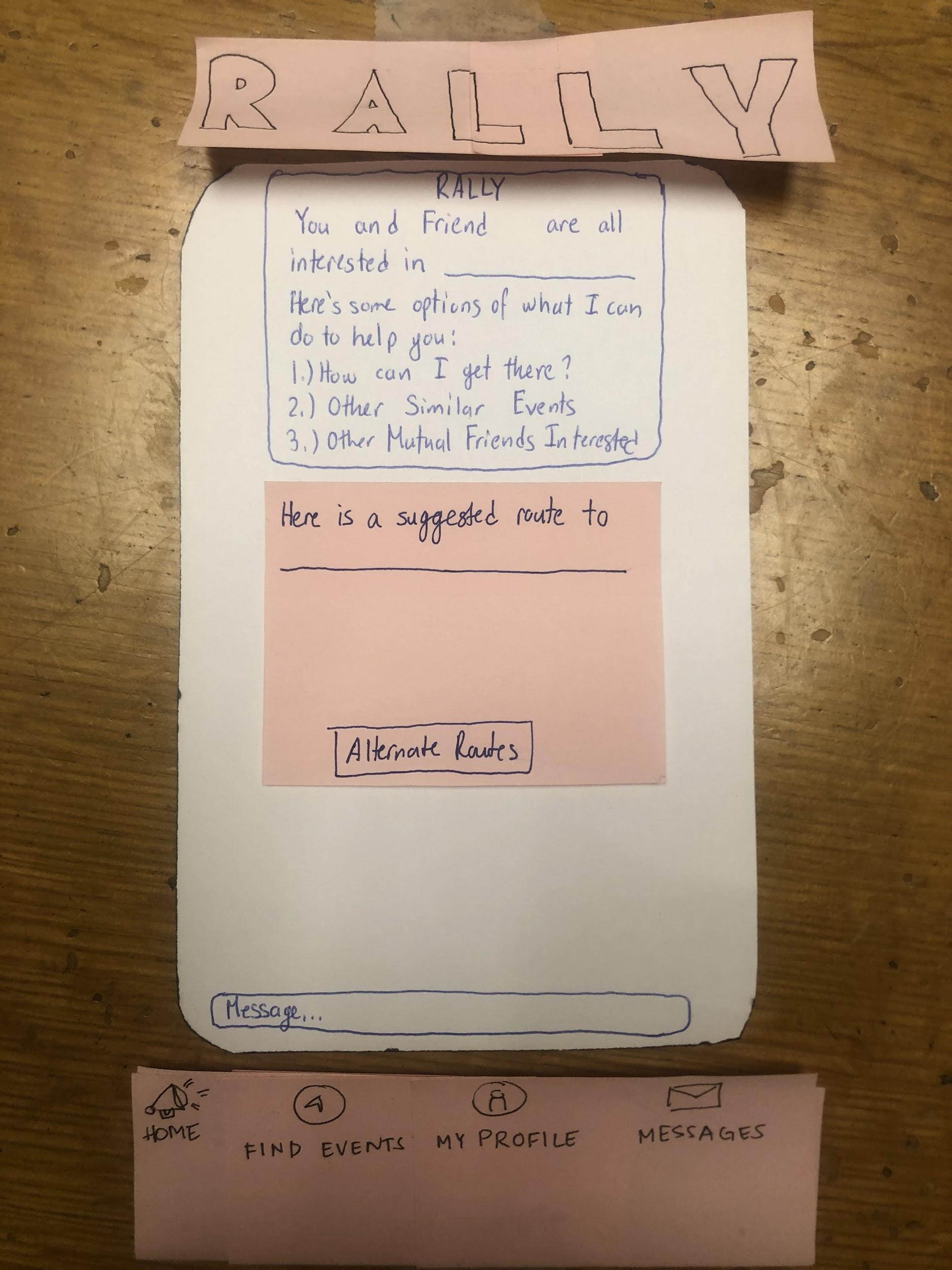 ‹#›
Task 3: Message friends & coordinate transportation (flow 2)
Experiment:
Methods & Results
Young woman working at Starbucks
Method
Female post-doc working at Joe & the Juice
21-year old student
Tested @ Stanford Shopping Center
3 Tasks
Noted successes & errors
Roles
	               Alyssa              Ryan            Gabby & Peter
‹#›
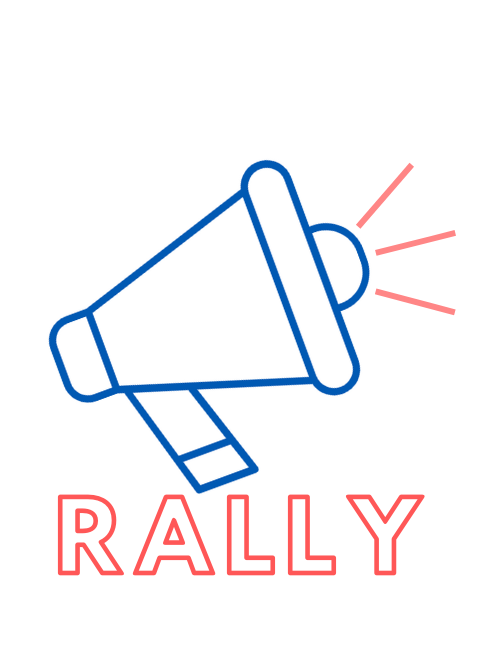 Results
Successes
→ UI familiar/intuitive
→  Home screen to explore events
→ Users enjoyed friend-related features
Errors
→ Group creation & friend selection unclear
→ Confusing messaging system
→ No option to be interested in event without contacting friends
‹#›
UI Changes
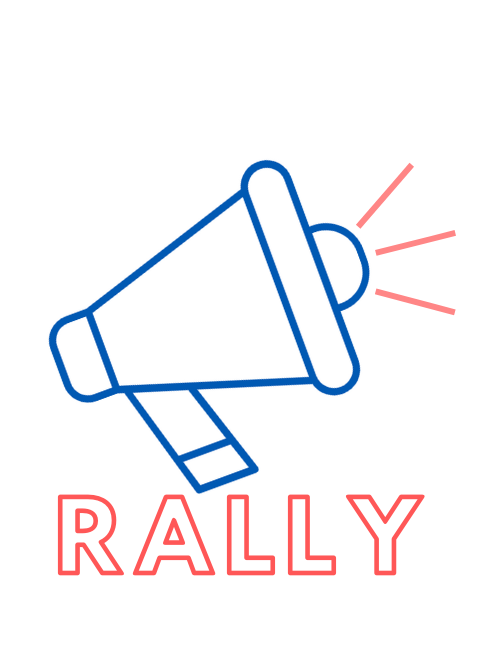 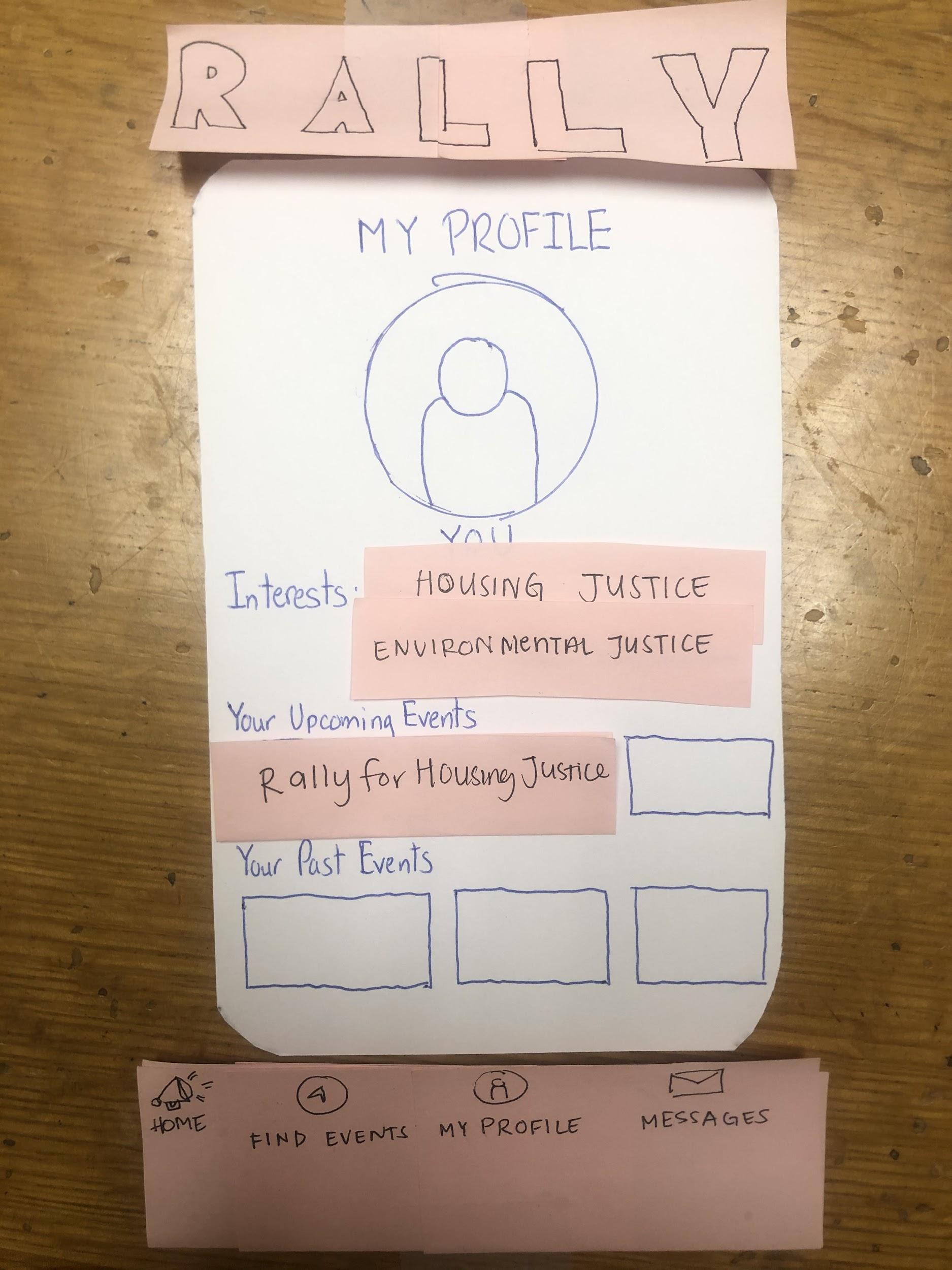 UI Changes
Implement features we left out
Clickable filters
Profile → Interests, Upcoming Events & Past Events
Clarify the messaging system
Make friend profiles viewable
Allow for event interest without contacting friends
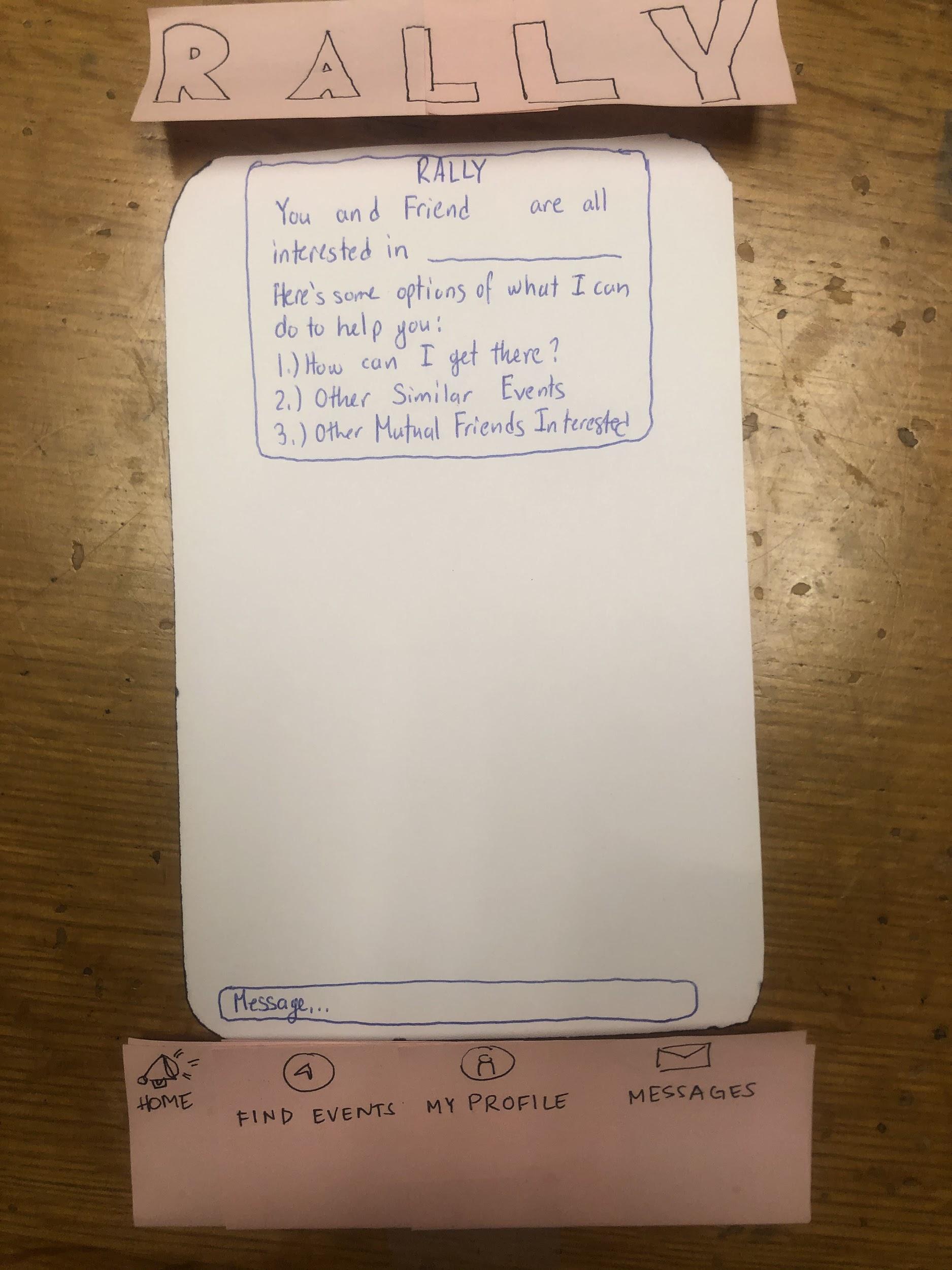 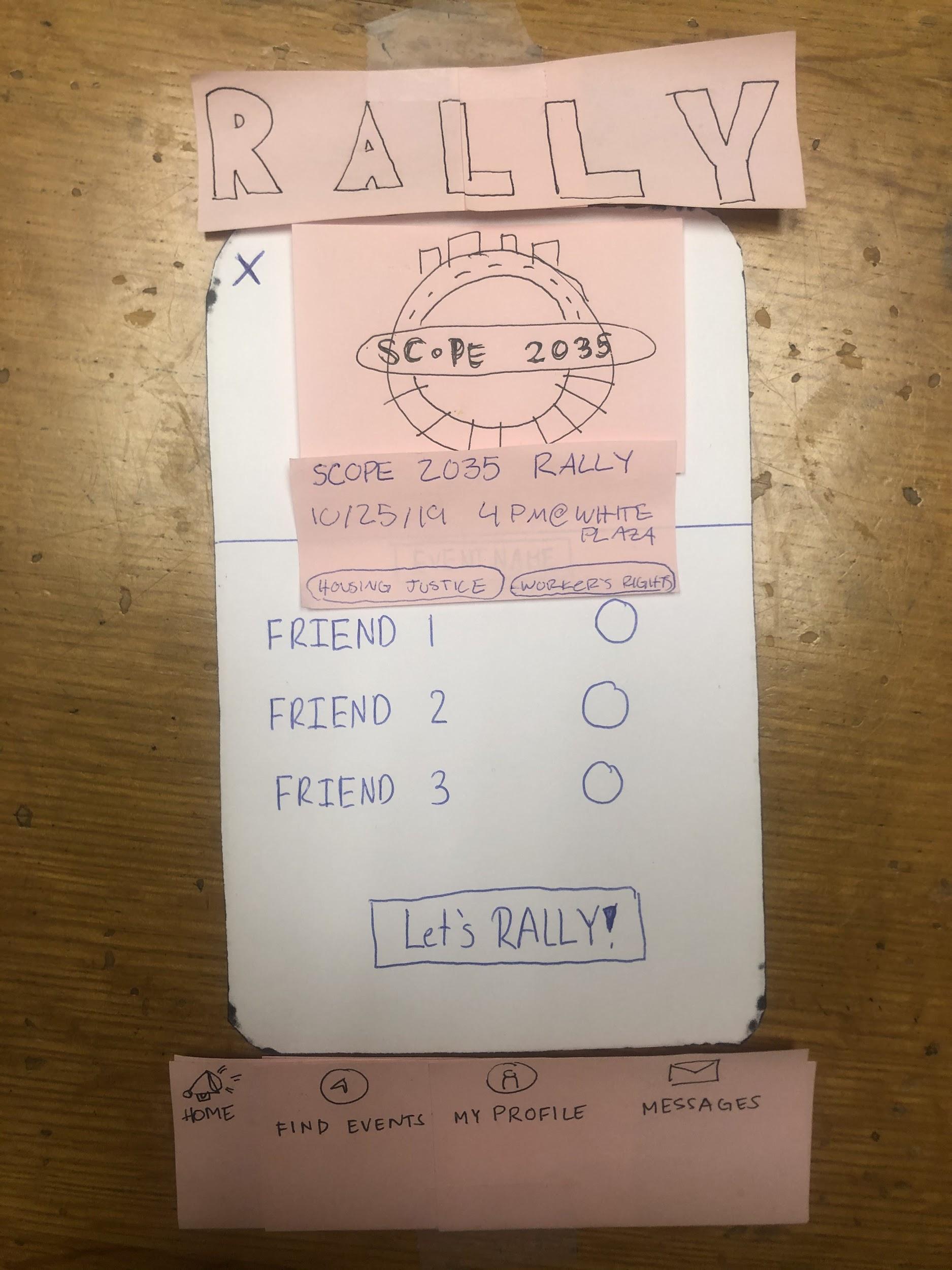 ‹#›
Summary
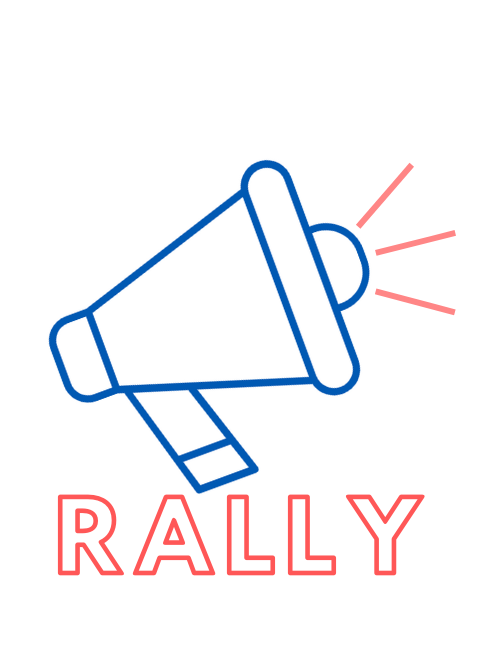 Summary
→ Users found UI intuitive
→ Users wanted to continue searching for events
→ Users wanted to look into their friend’s events and profiles
→ We need to vastly improve the messaging system & Rally Bot
‹#›
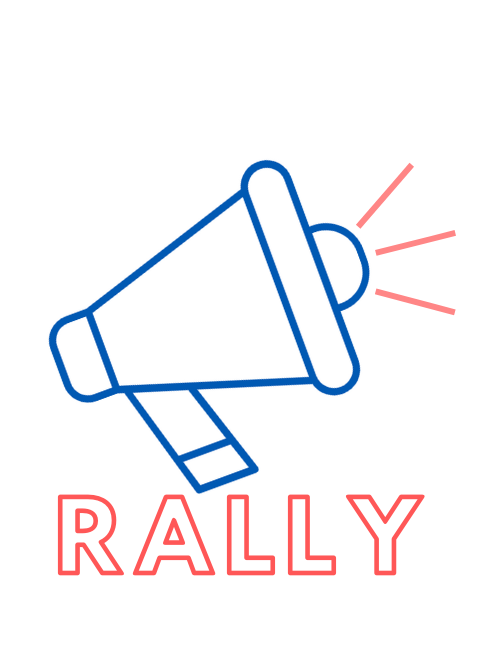 Questions & Comments?
‹#›